Elige las sílabas correctaspara formar la palabra
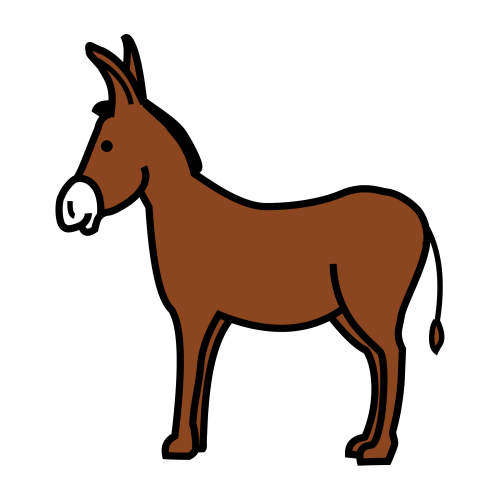 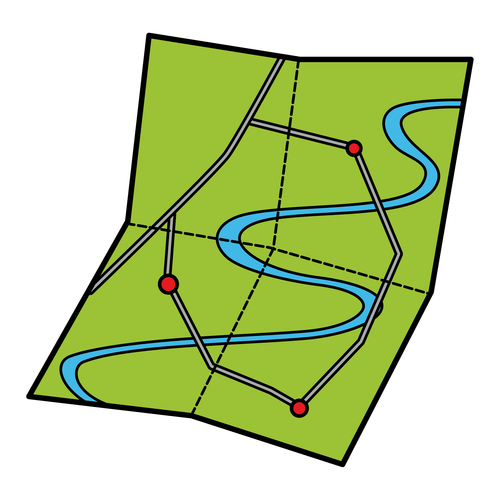 ni
pa
ma
te
do
so
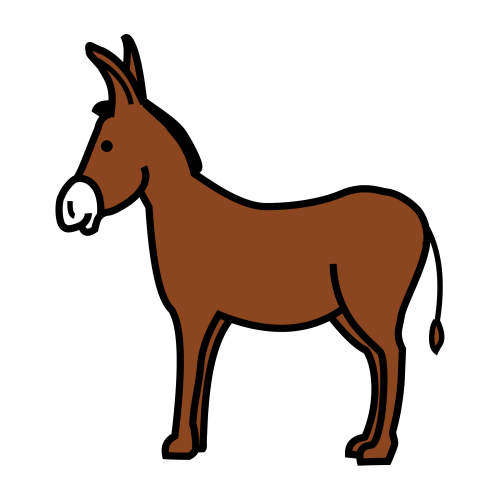 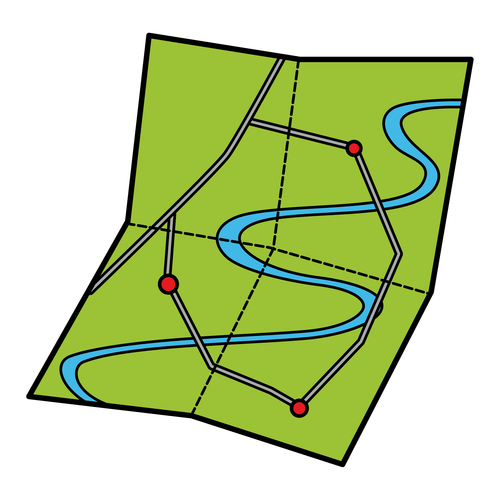 ni
pa
ma
te
do
so
Siguiente
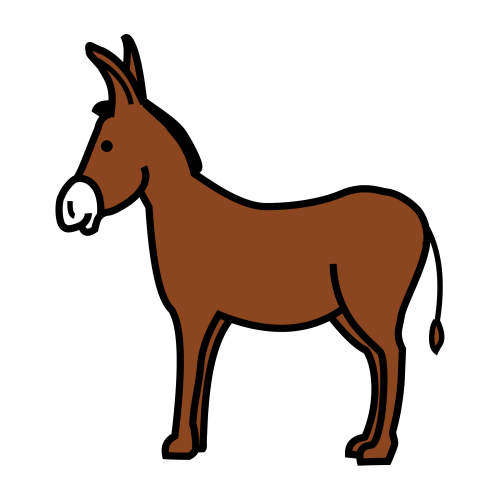 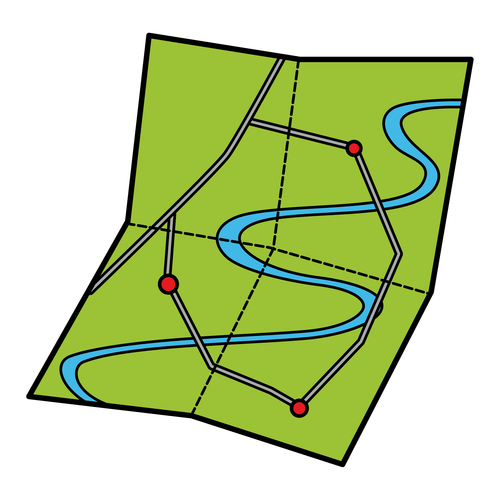 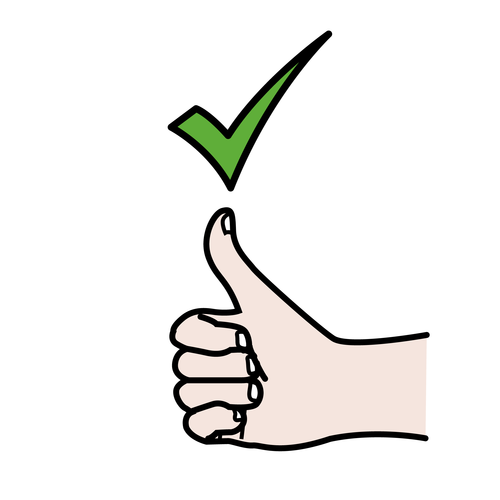 mapa
ni
pa
ma
te
do
so
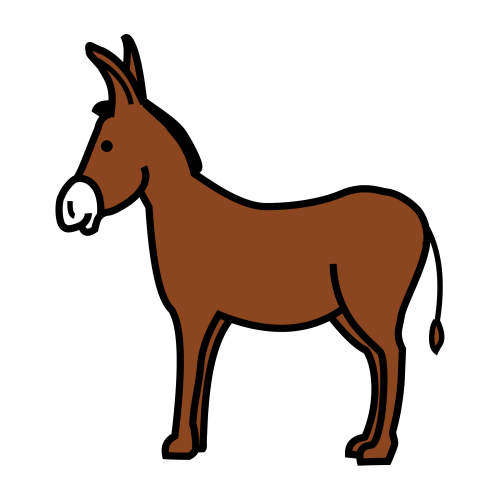 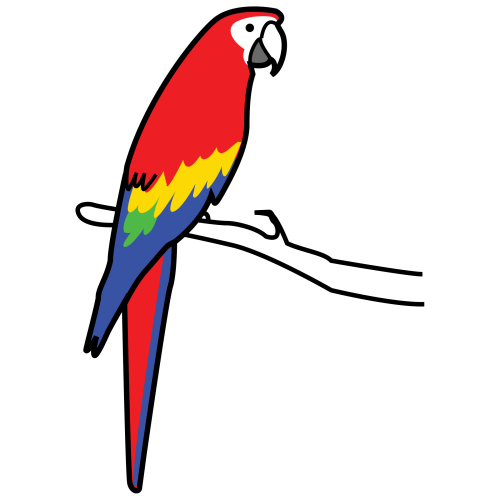 lo
za
ro
su
na
ce
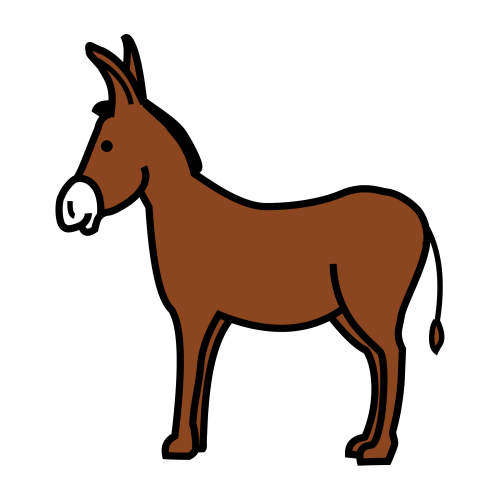 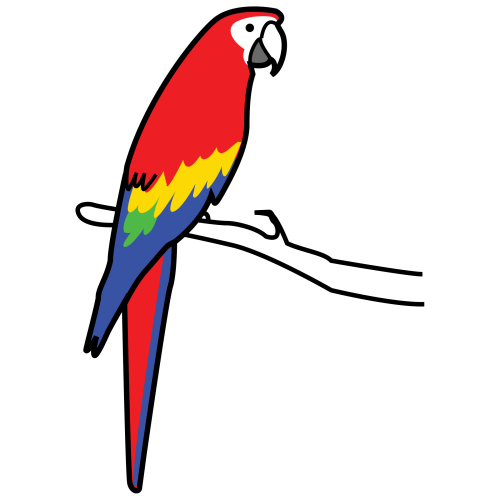 lo
za
ro
su
na
ce
Siguiente
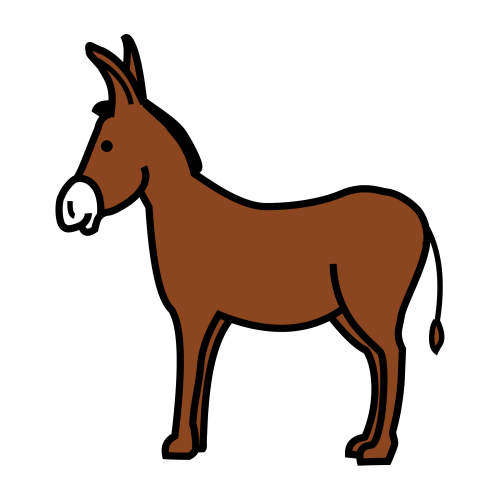 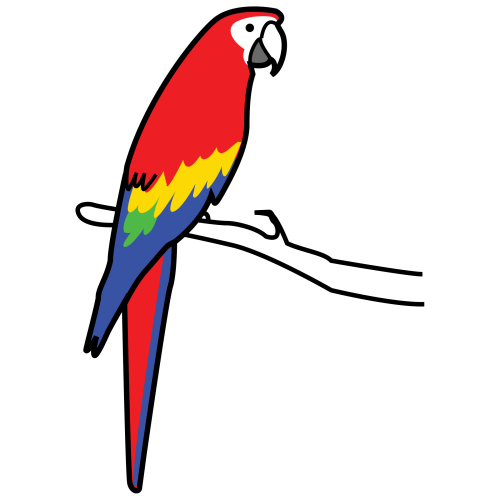 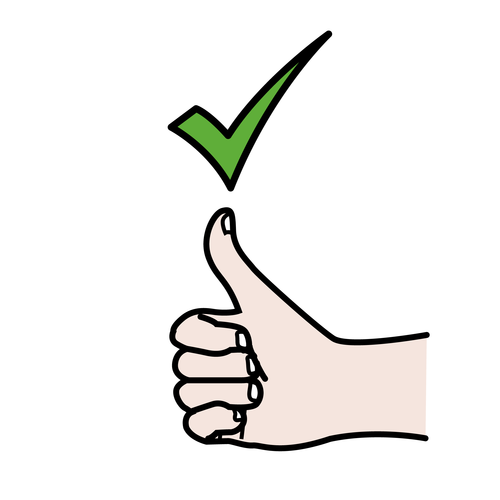 loro
lo
za
ro
su
na
ce
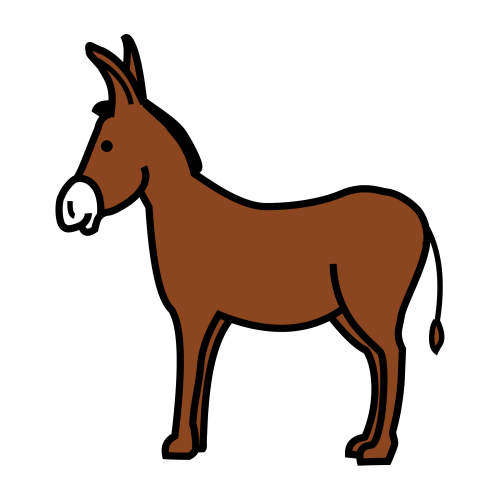 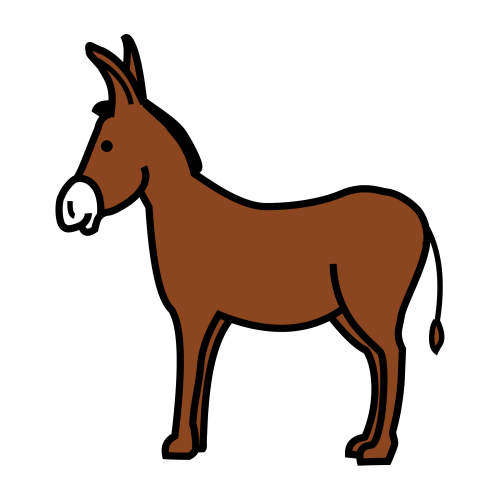 li
so
ni
bu
sa
rro
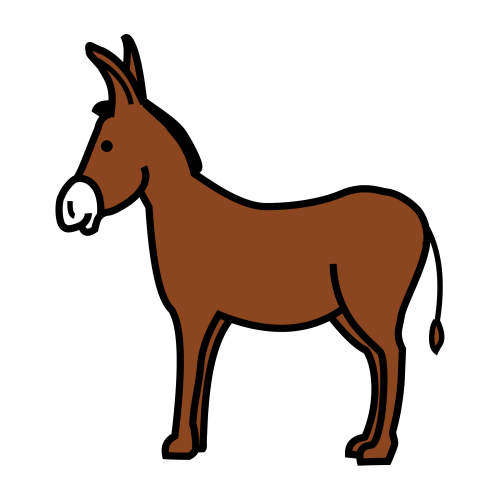 li
so
ni
bu
sa
rro
Siguiente
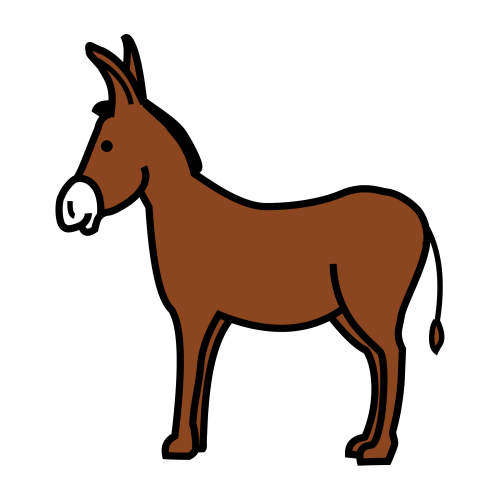 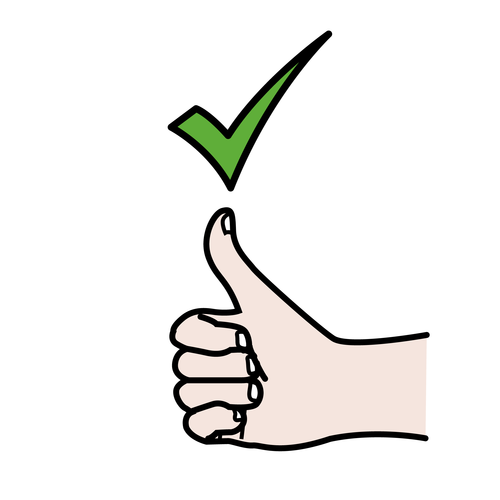 burro
rro
li
so
ni
bu
sa
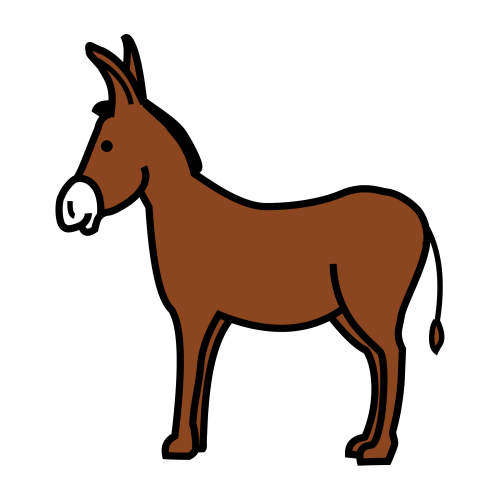 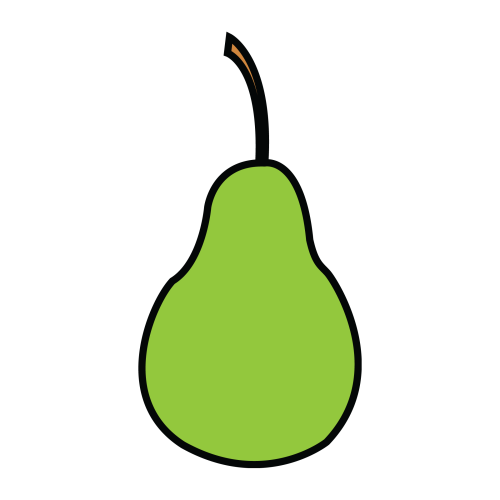 no
du
mi
que
ra
pe
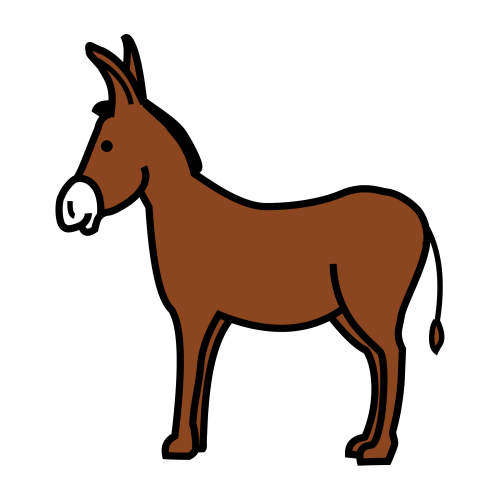 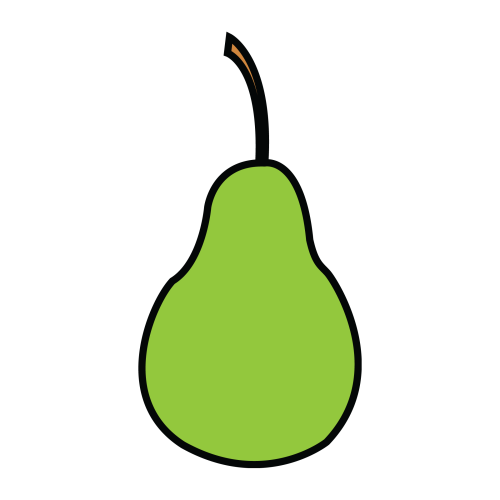 no
du
mi
que
ra
pe
Siguiente
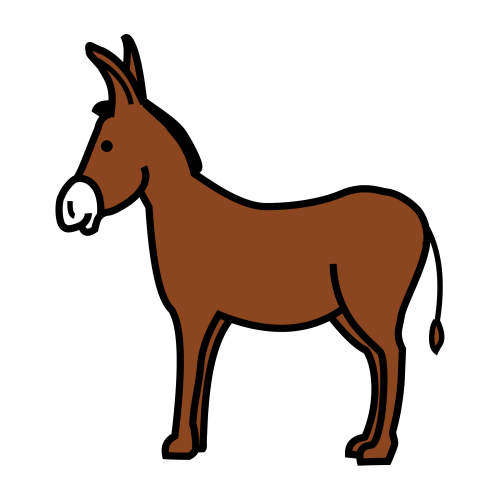 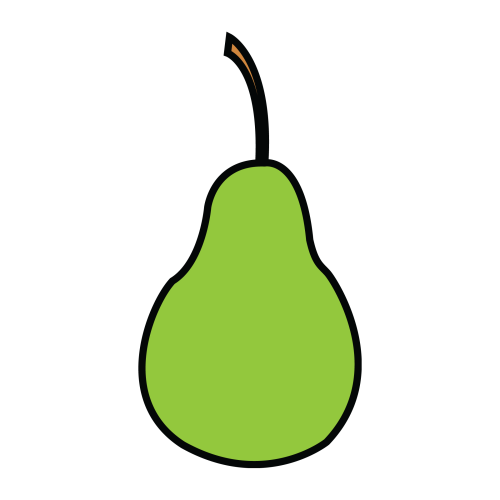 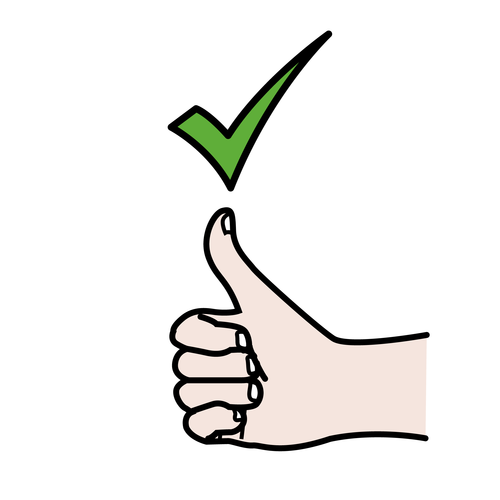 pera
no
du
mi
que
ra
pe
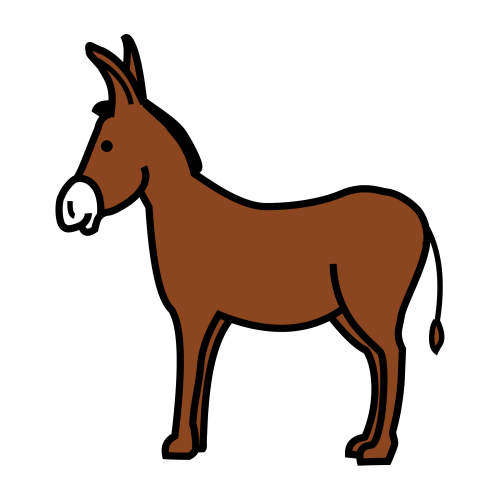 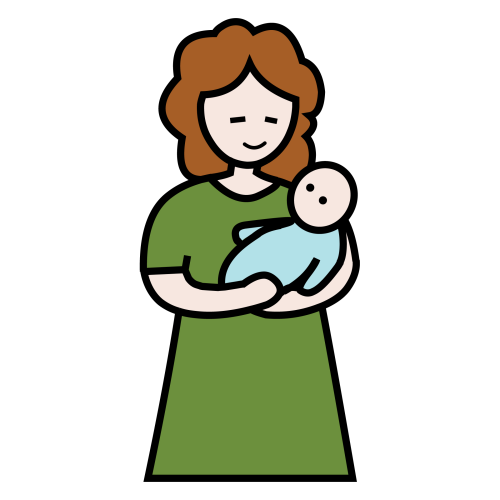 má
za
li
te
po
ma
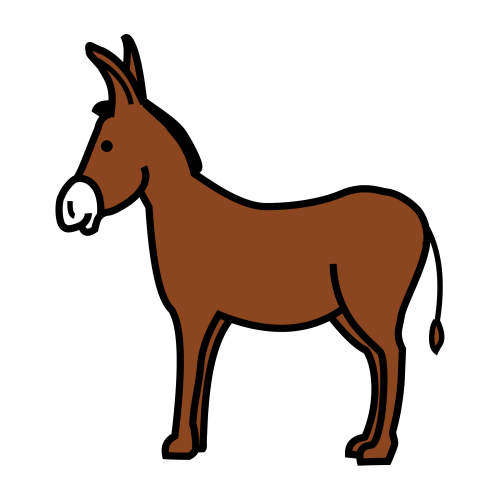 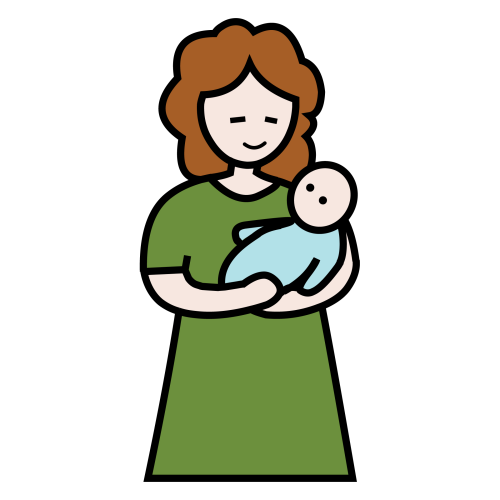 má
za
li
te
po
ma
Siguiente
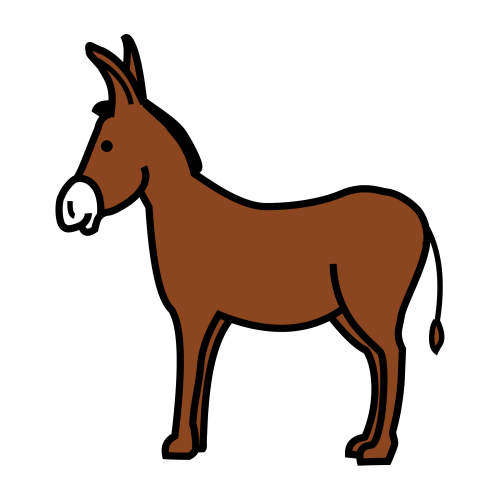 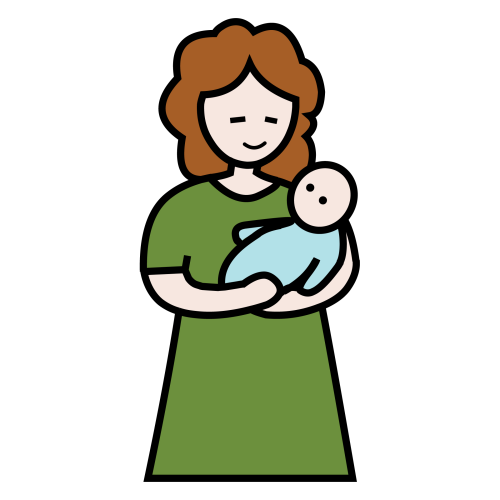 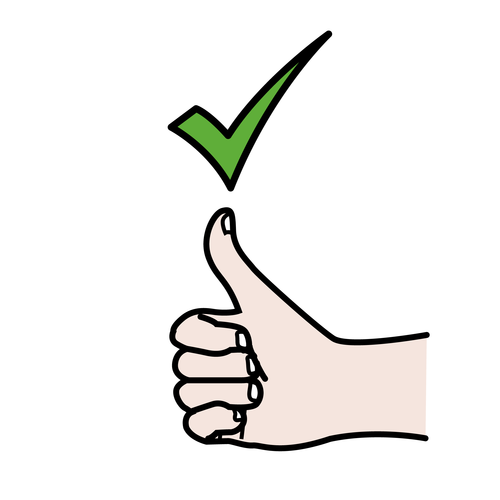 mamá
má
za
li
te
po
ma
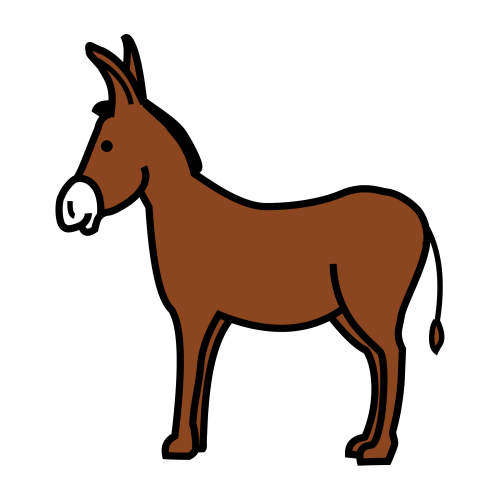 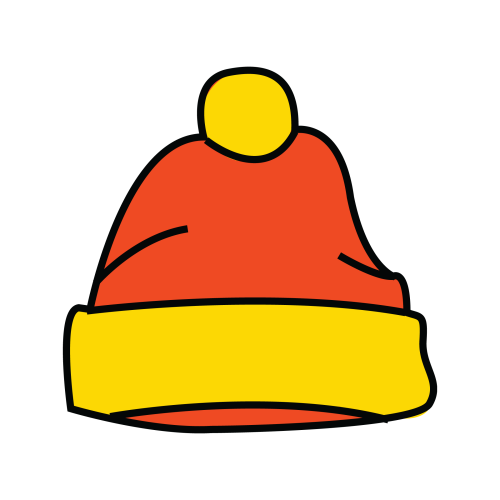 go
lu
to
qui
ba
rro
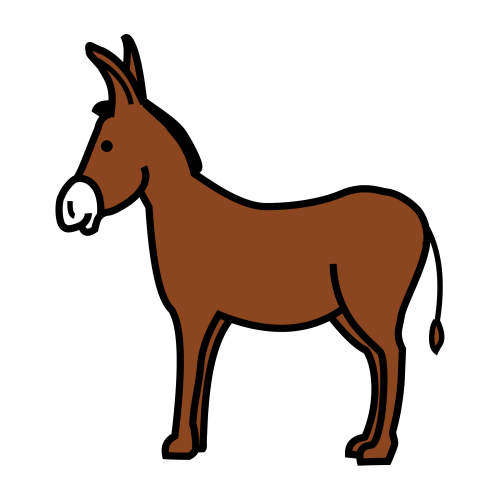 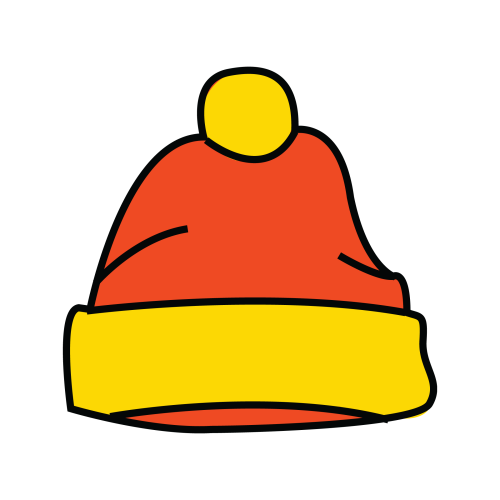 go
lu
to
qui
ba
rro
Siguiente
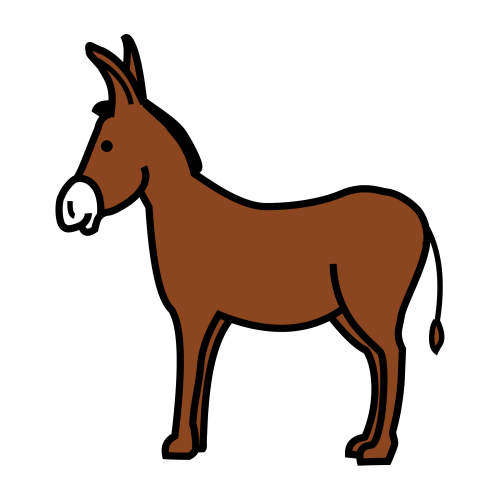 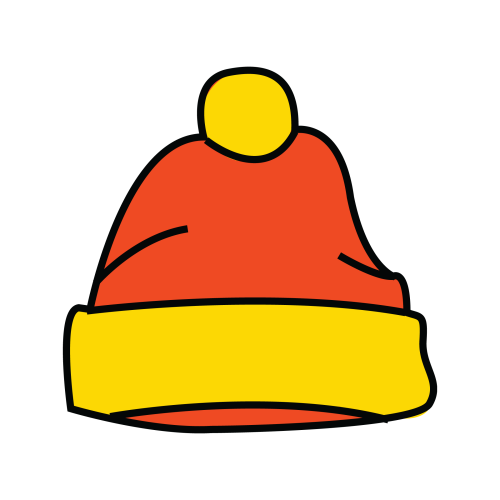 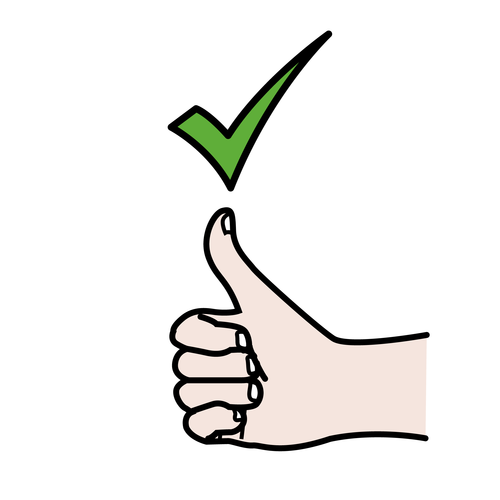 gorro
go
lu
to
qui
ba
rro
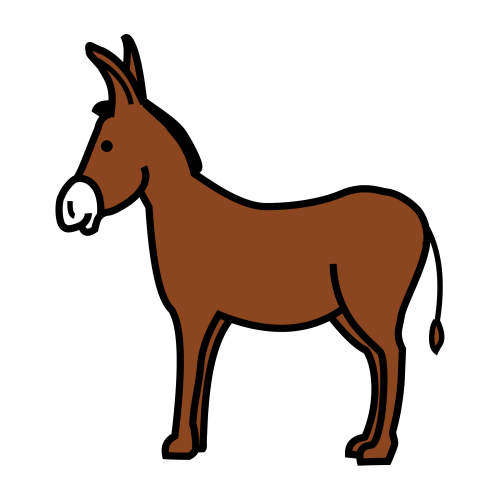 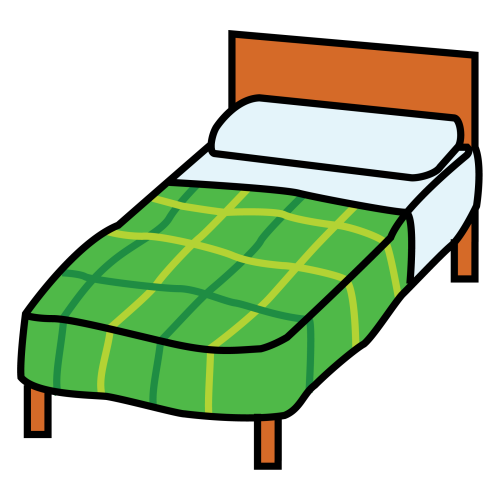 di
zo
lo
su
ma
ca
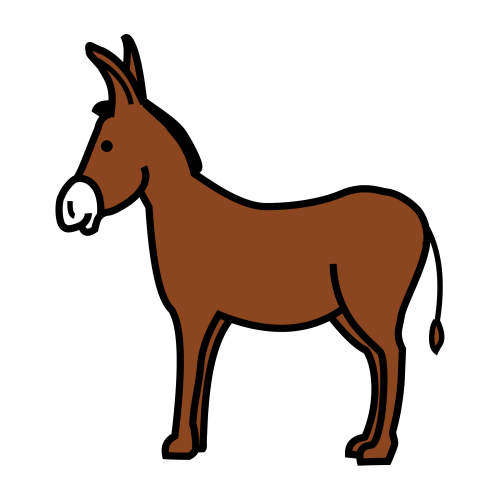 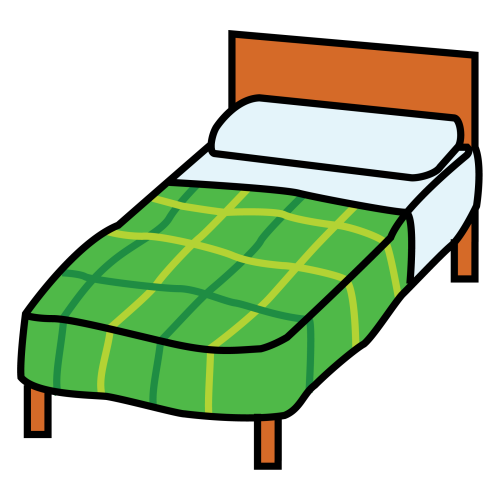 di
zo
lo
su
ma
ca
Siguiente
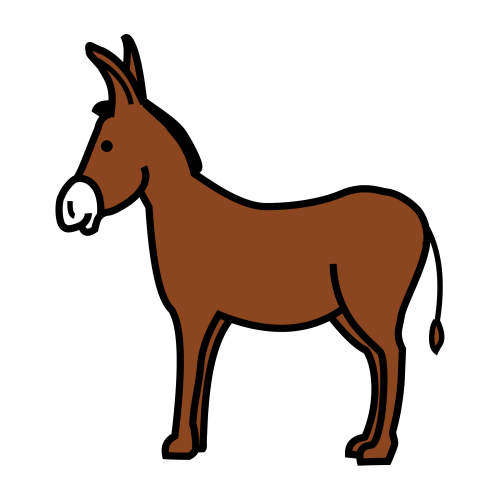 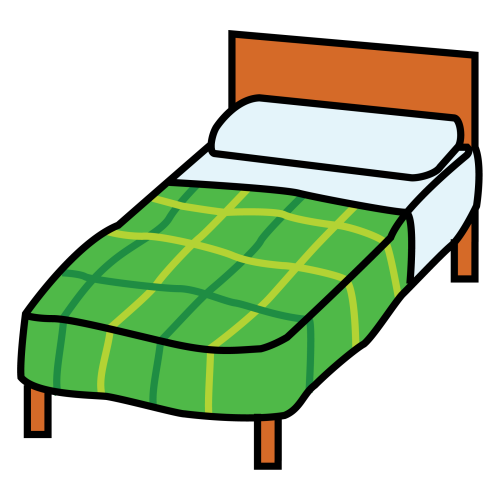 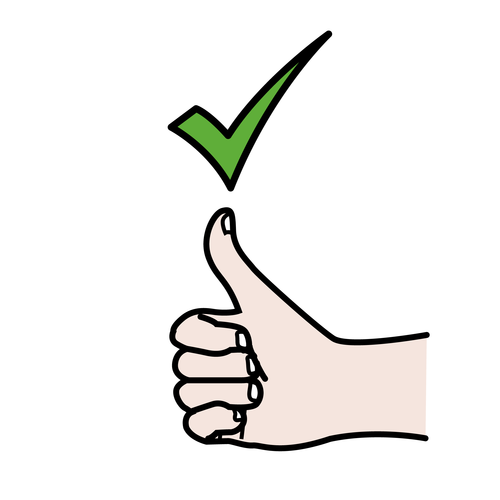 cama
di
zo
lo
su
ma
ca
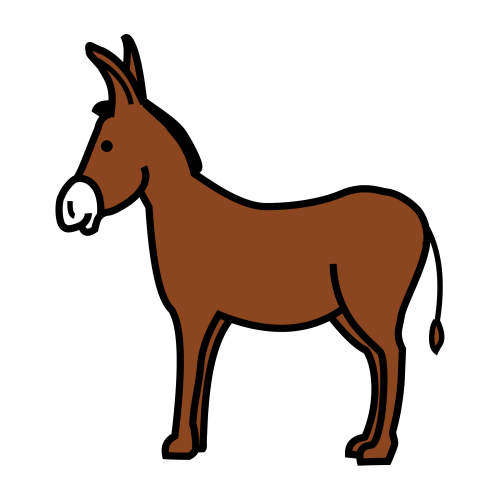 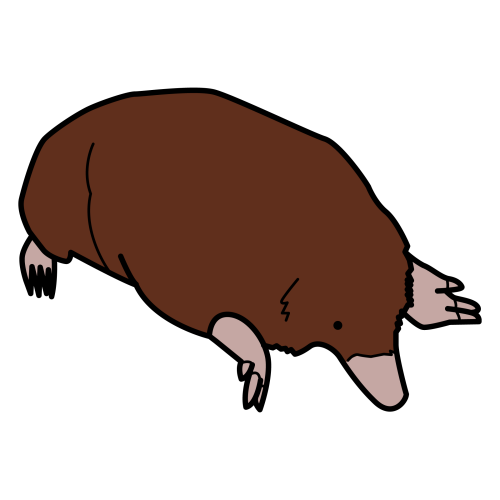 me
ga
po
gui
lu
to
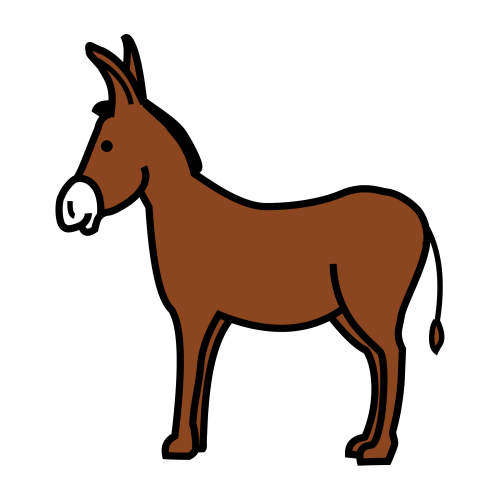 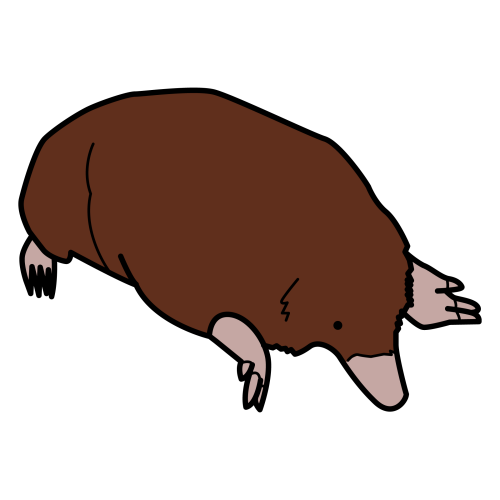 me
ga
po
gui
lu
to
Siguiente
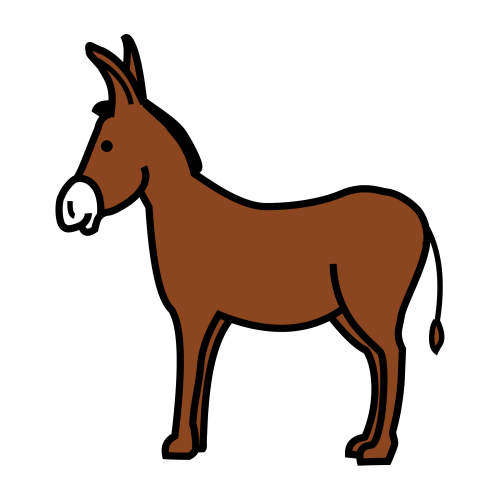 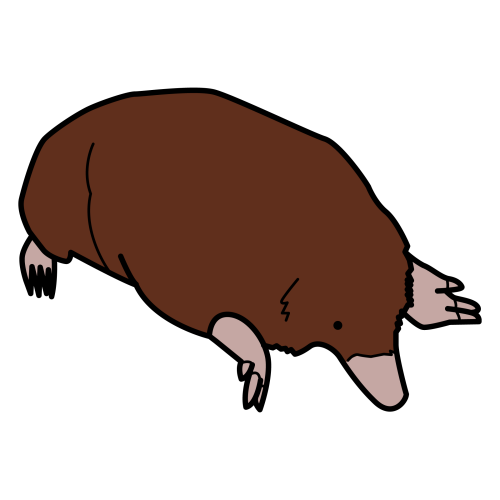 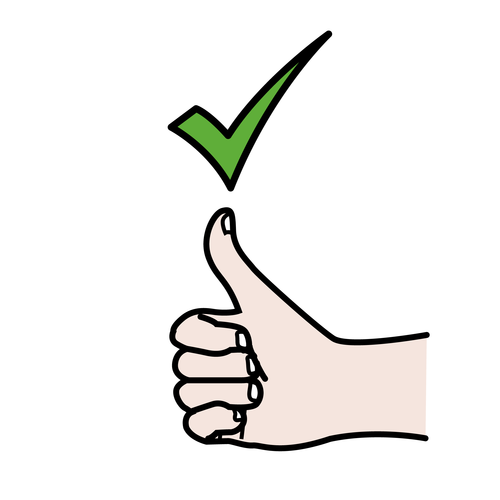 topo
me
ga
po
gui
lu
to
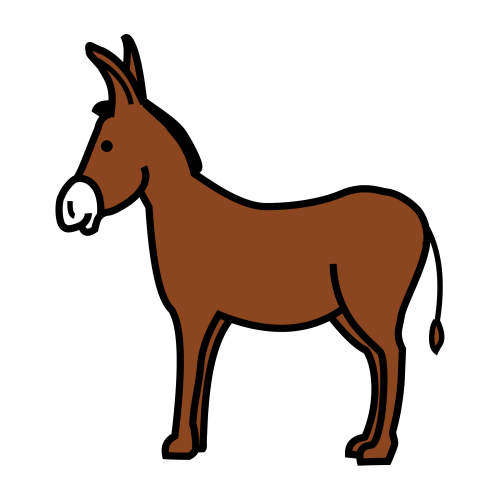 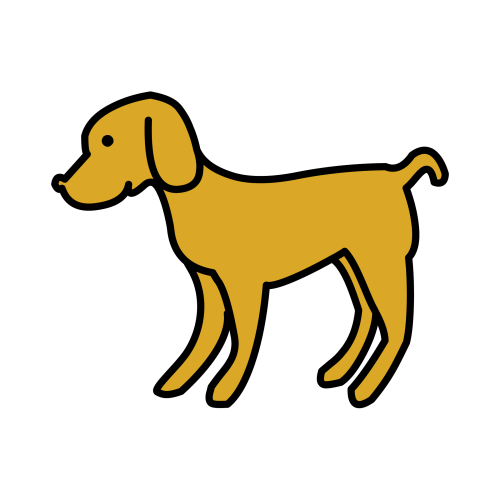 se
ra
sa
rro
cha
pe
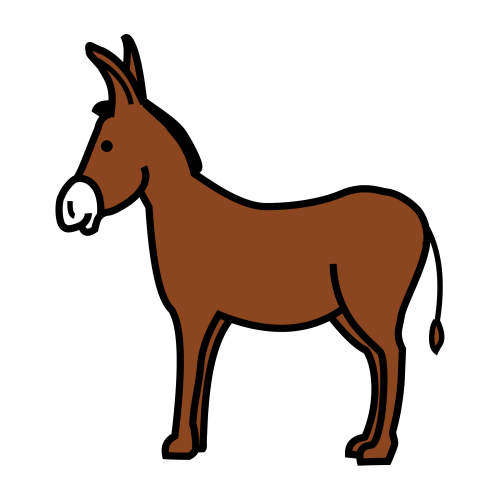 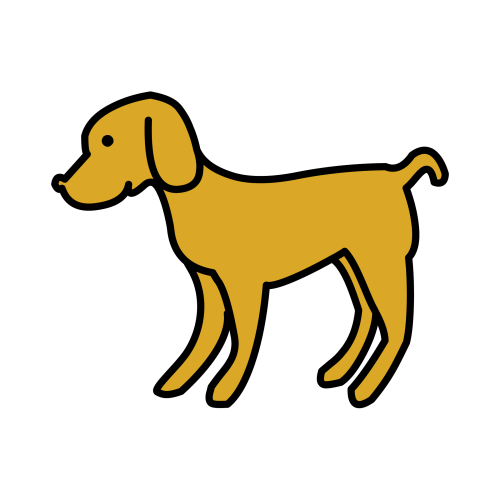 se
ra
sa
rro
cha
pe
Siguiente
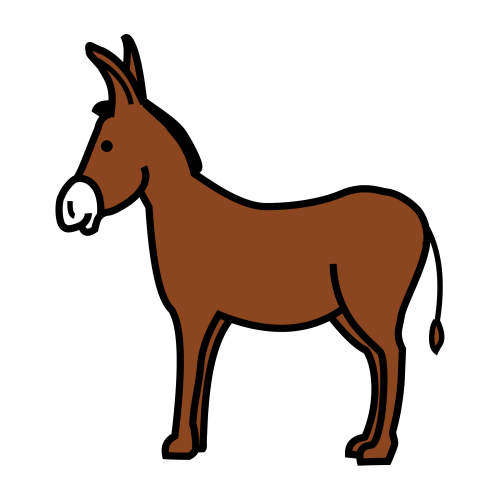 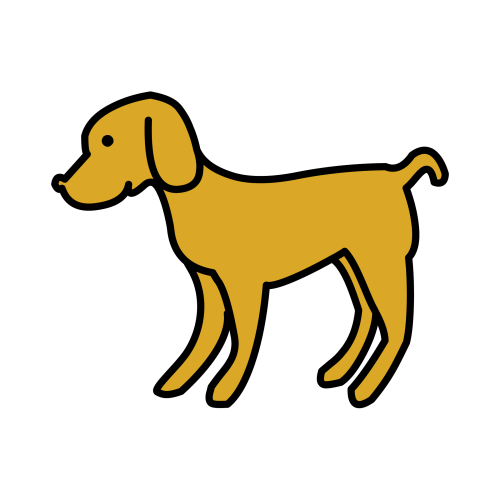 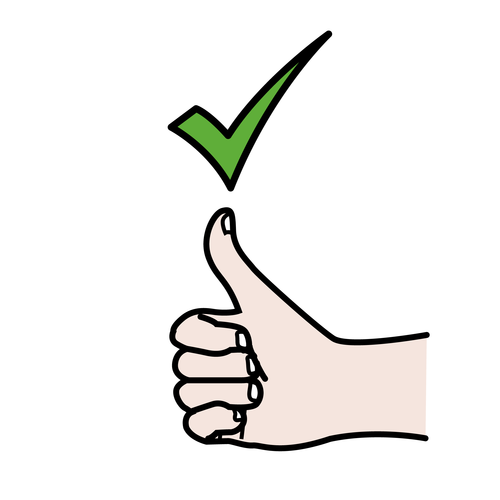 perro
se
ra
sa
rro
cha
pe
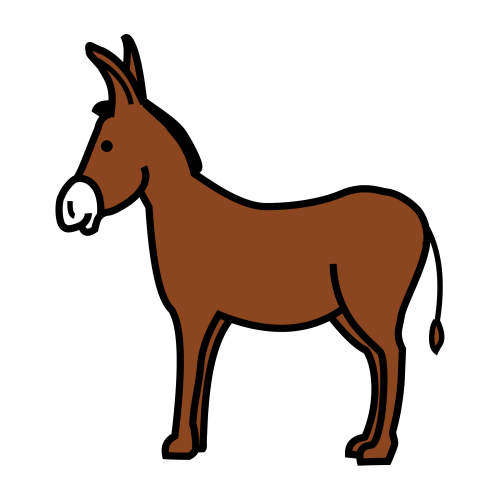 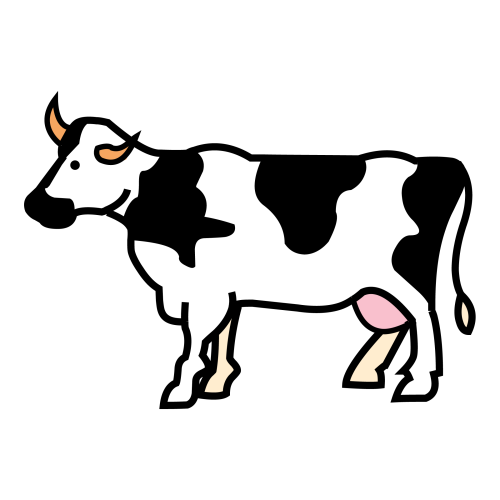 va
ve
ca
lo
su
me
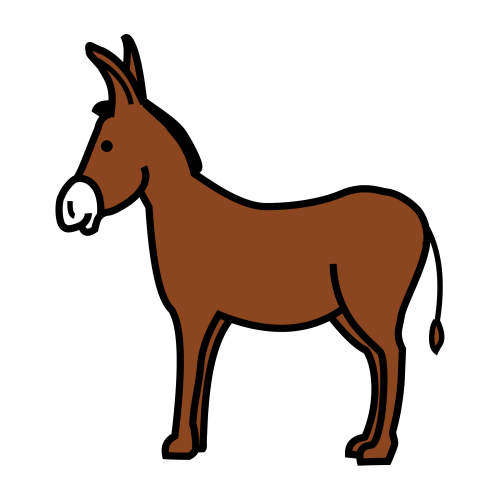 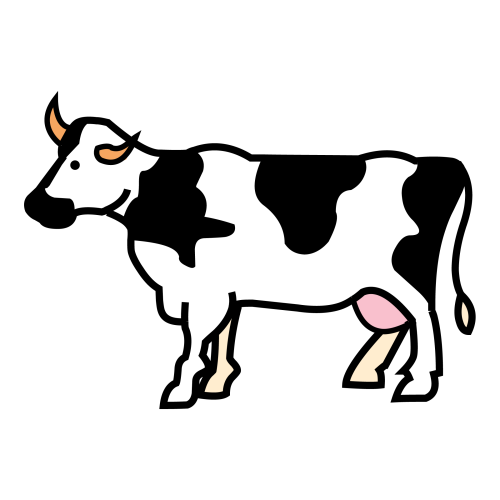 va
ve
ca
lo
su
me
Siguiente
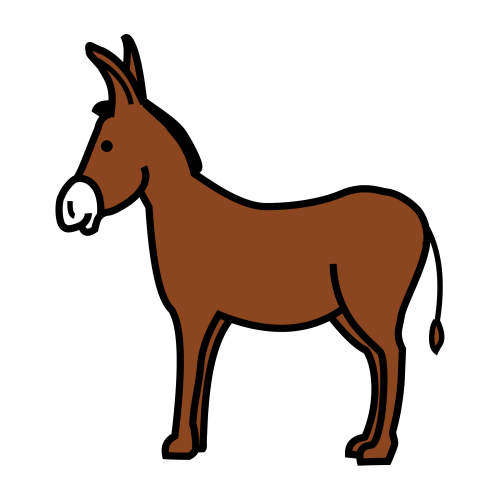 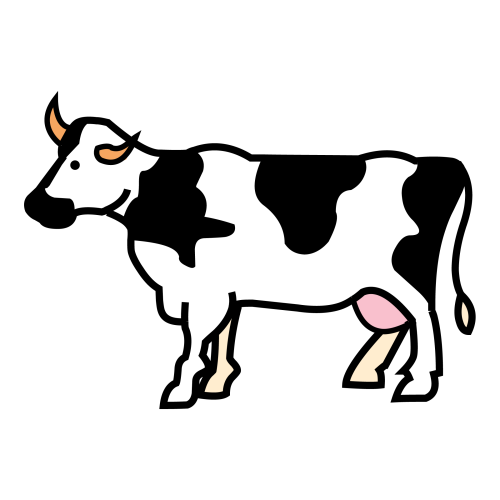 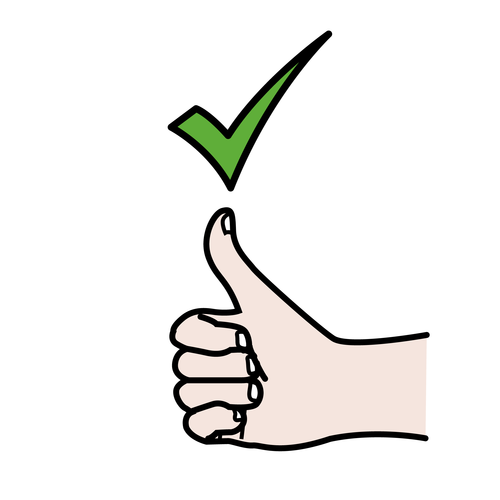 vaca
va
ve
ca
lo
su
me
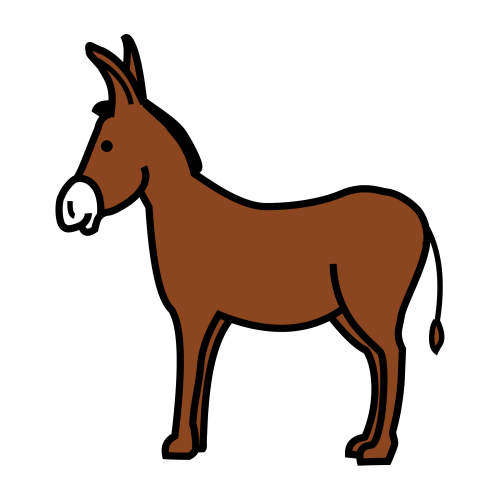 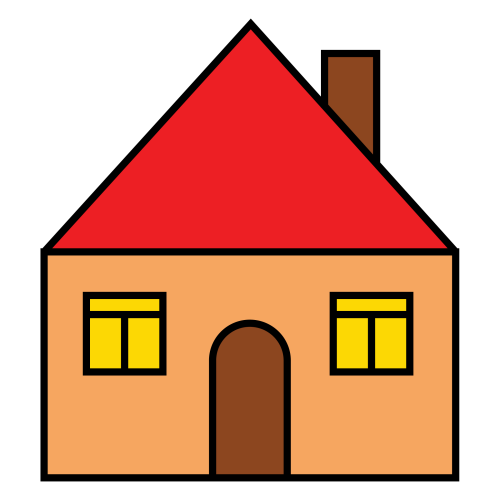 lu
he
sa
ne
ca
to
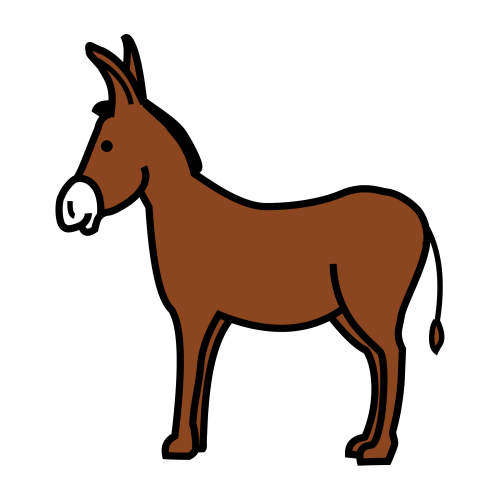 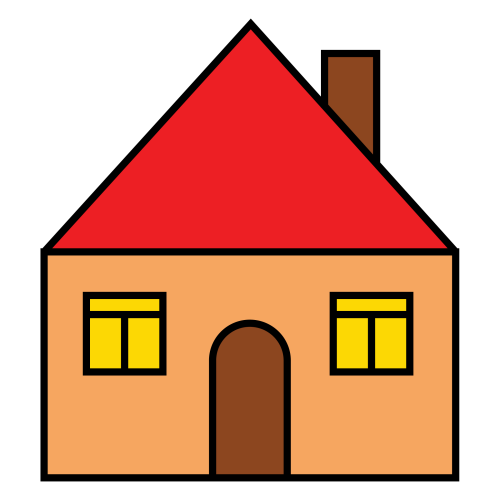 lu
he
sa
ne
ca
to
Siguiente
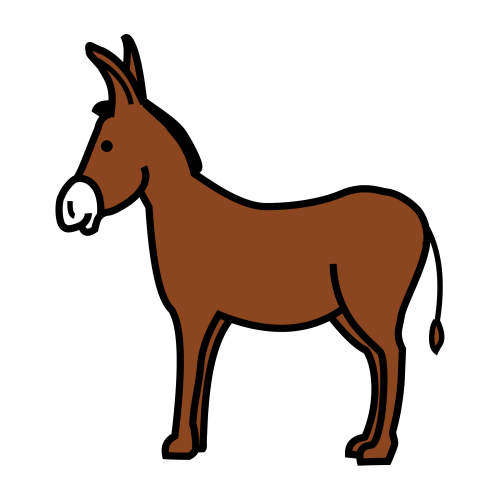 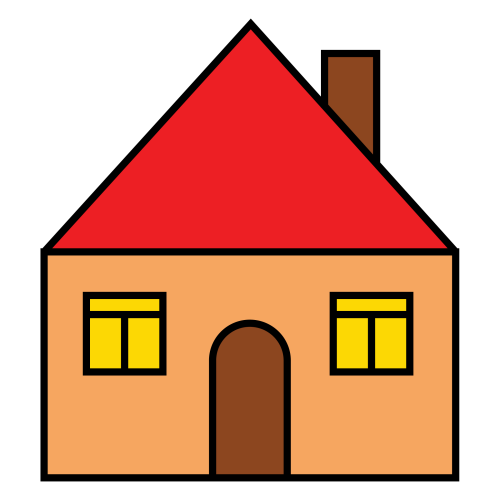 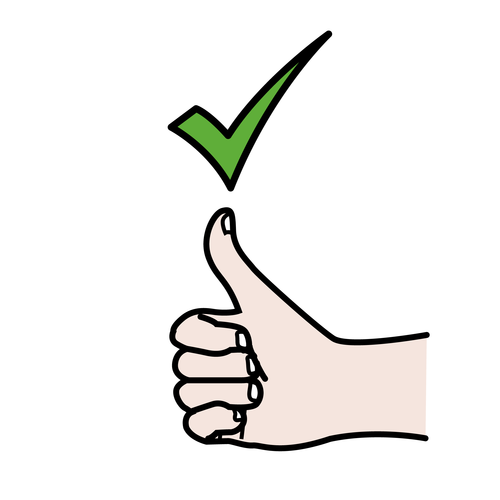 casa
lu
he
sa
ne
ca
to
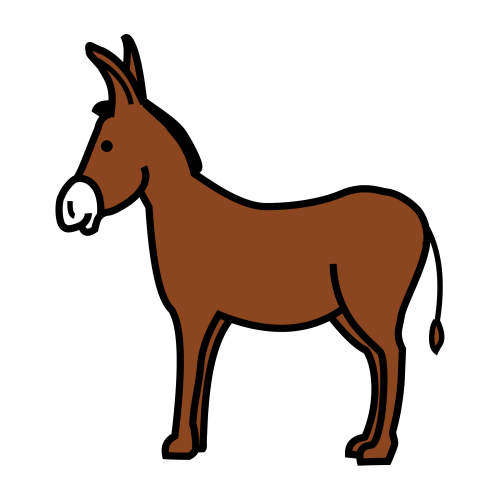 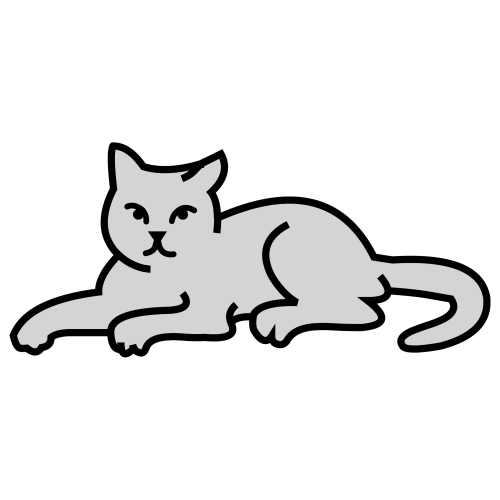 mi
to
gue
su
lo
ga
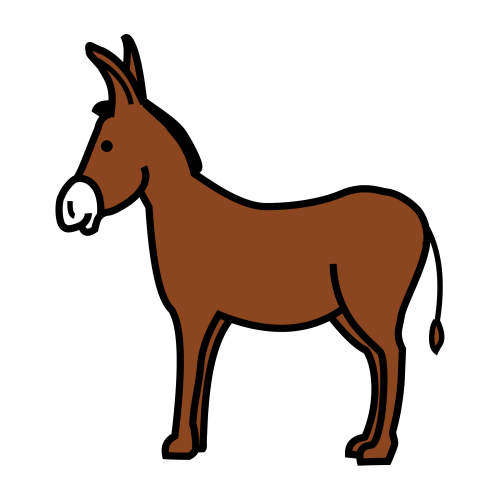 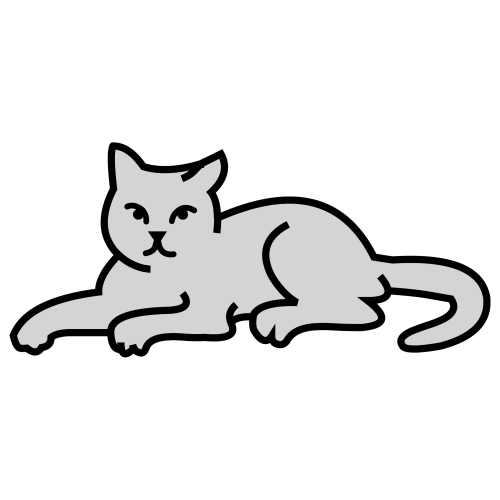 mi
to
gue
su
lo
ga
Siguiente
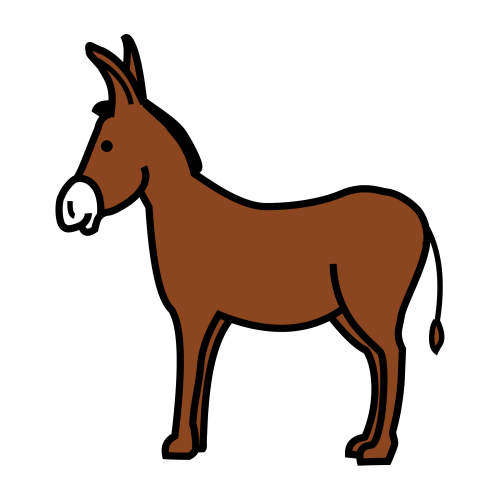 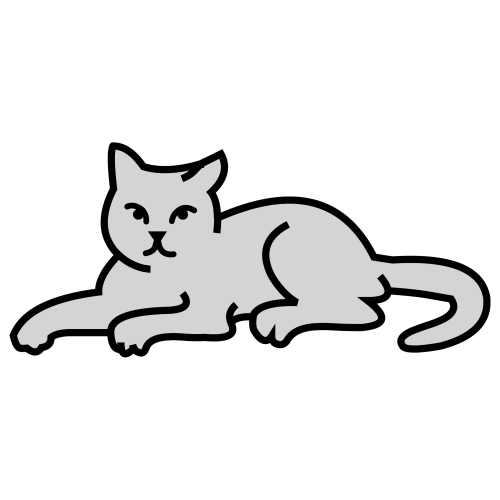 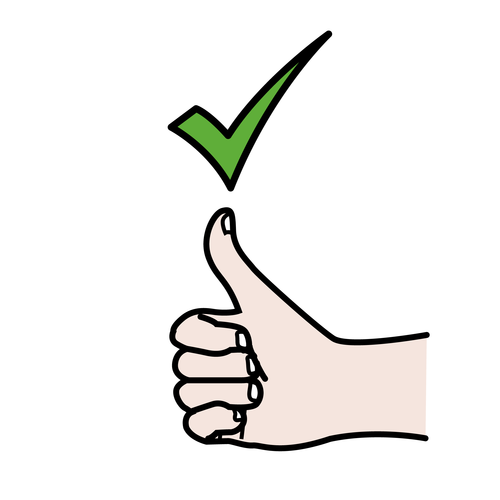 gato
mi
to
gue
su
lo
ga
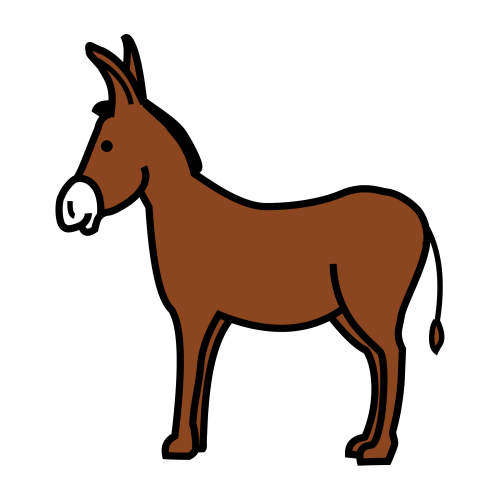 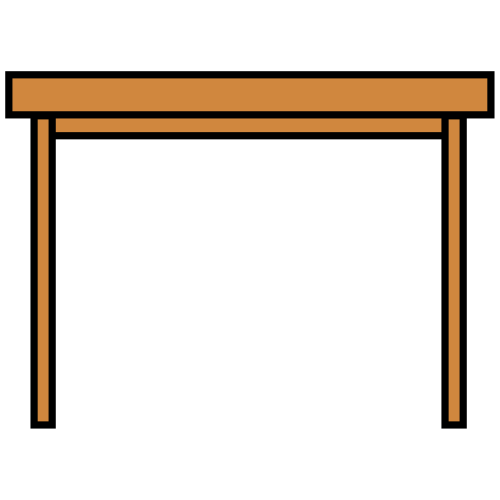 no
ti
sa
me
ca
ku
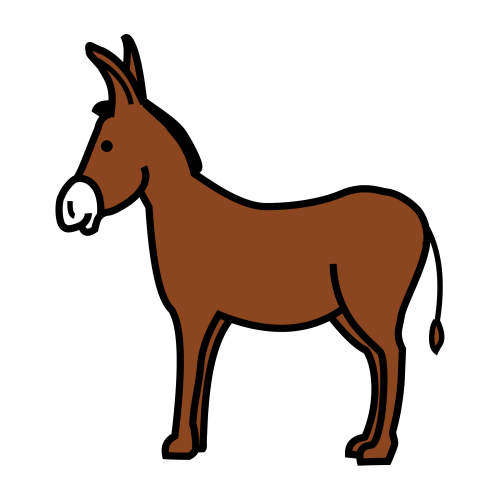 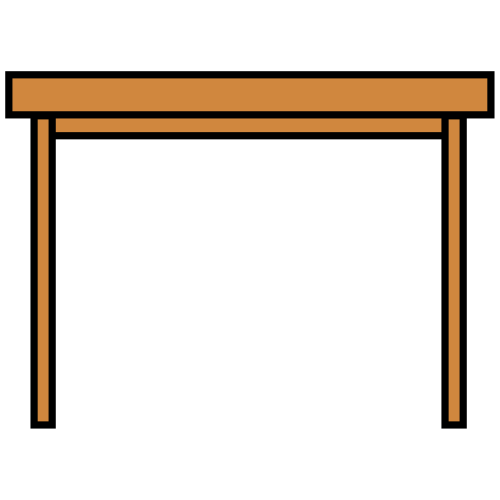 no
ti
sa
me
ca
ku
Siguiente
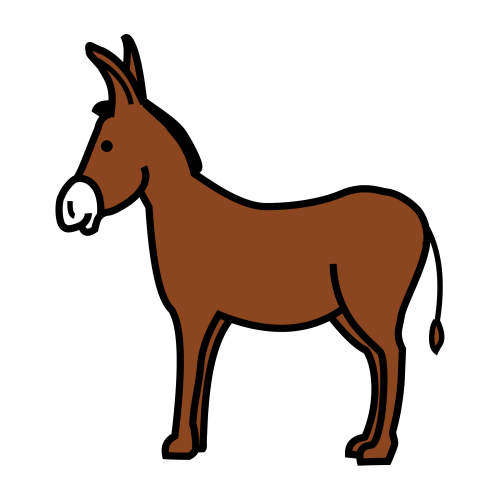 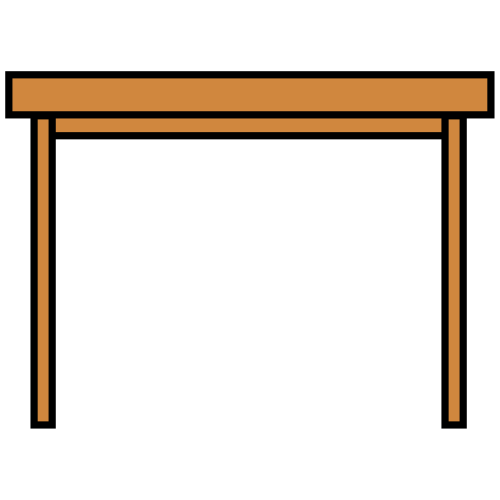 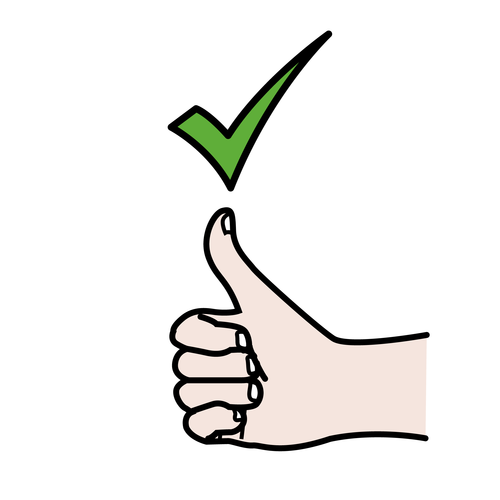 mesa
no
ti
sa
me
ca
ku
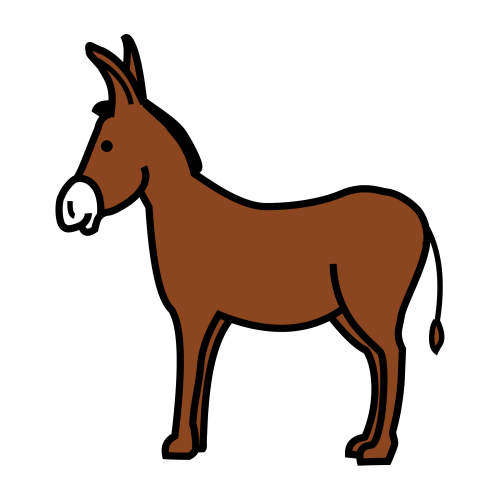 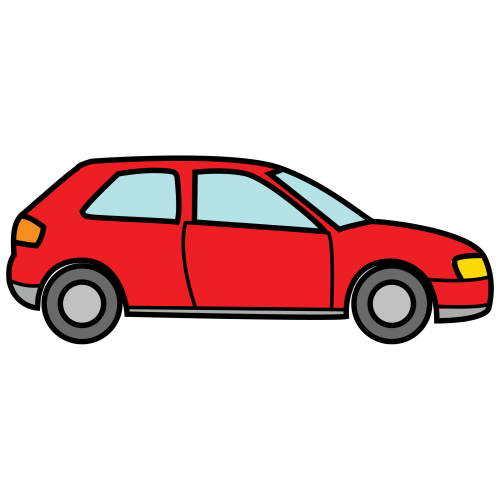 ñu
ve
ga
che
pa
co
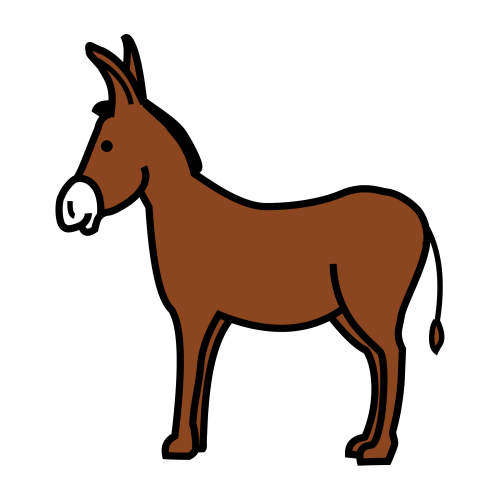 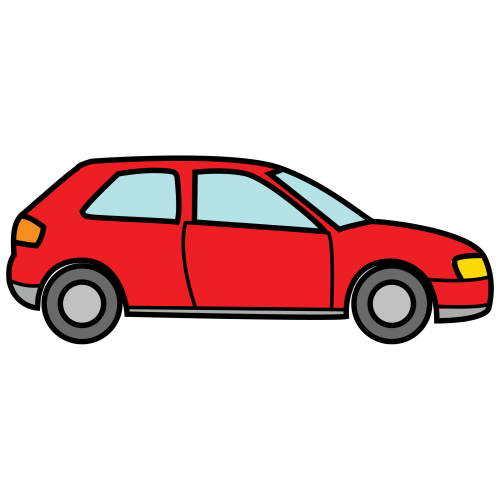 ñu
ve
ga
che
pa
co
Siguiente
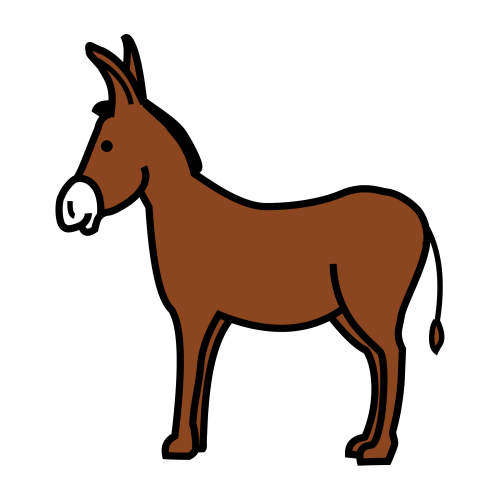 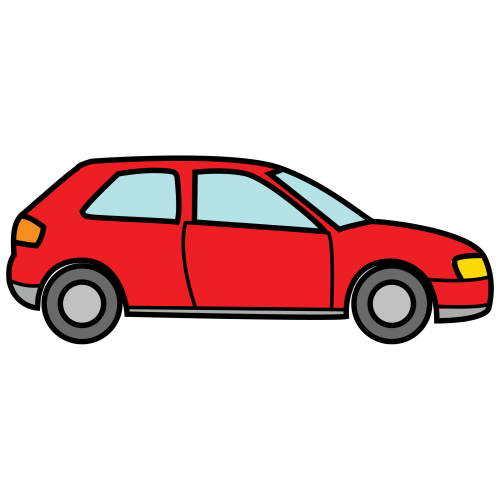 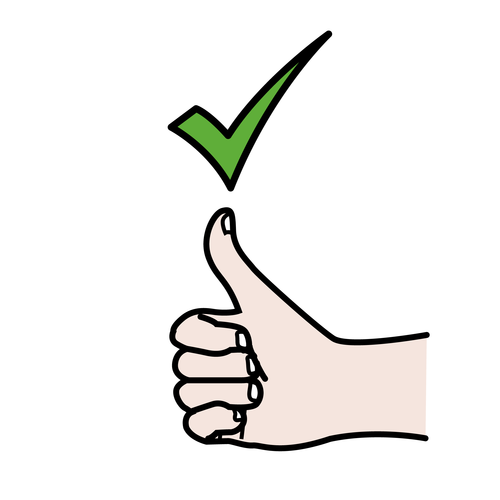 coche
ñu
ve
ga
che
pa
co
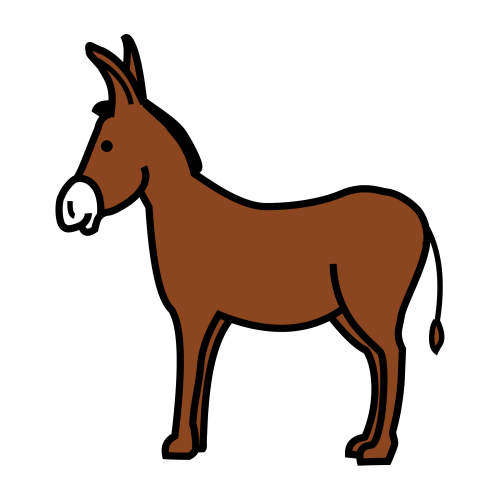 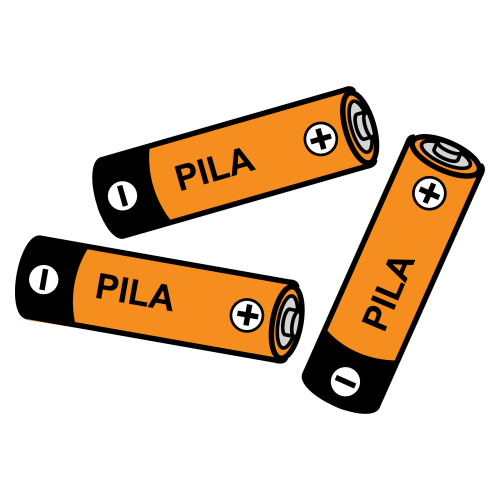 nu
de
to
zo
pi
la
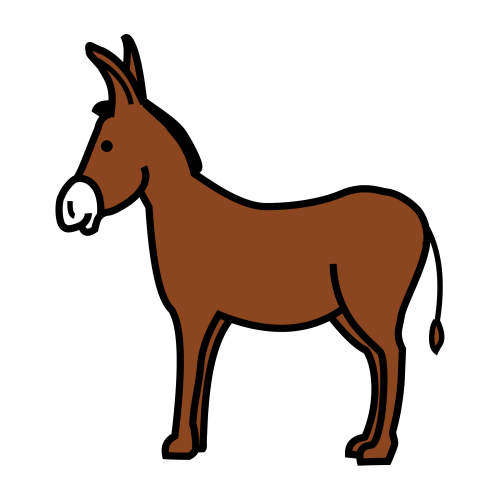 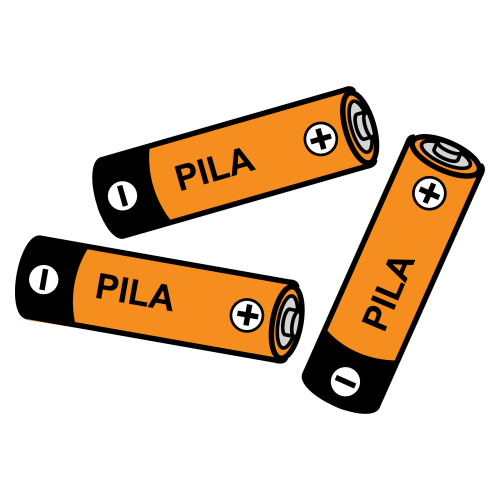 nu
de
to
zo
pi
la
Siguiente
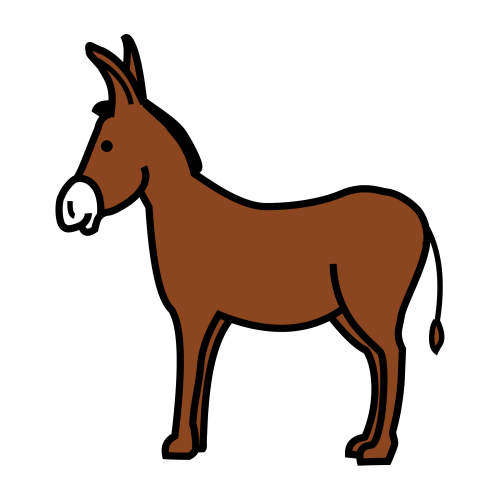 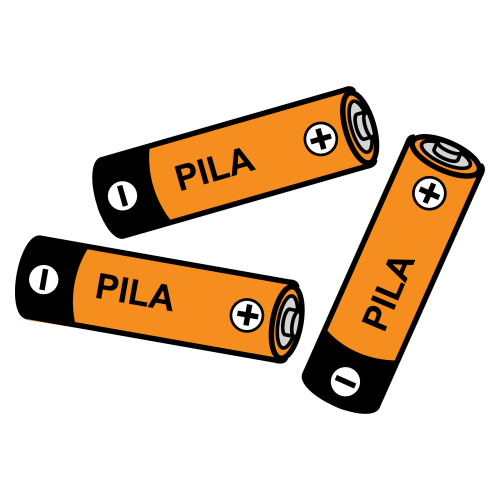 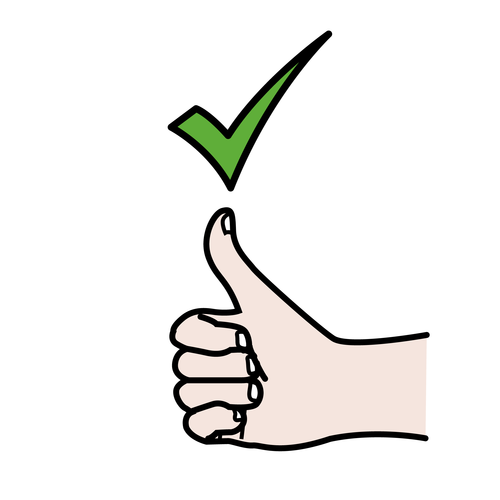 pila
nu
de
to
zo
pi
la
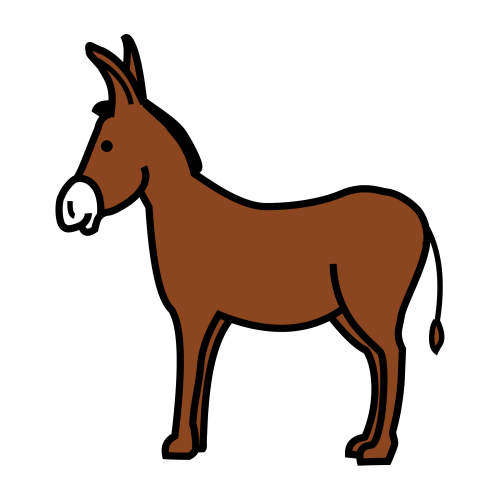 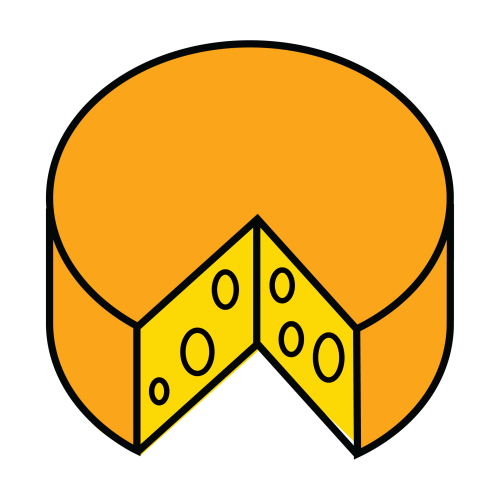 mi
ce
ja
ne
so
que
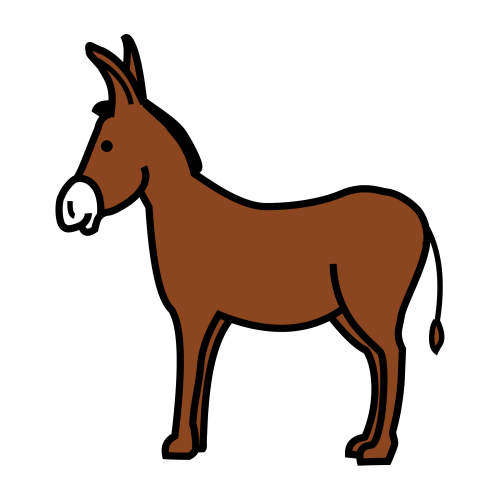 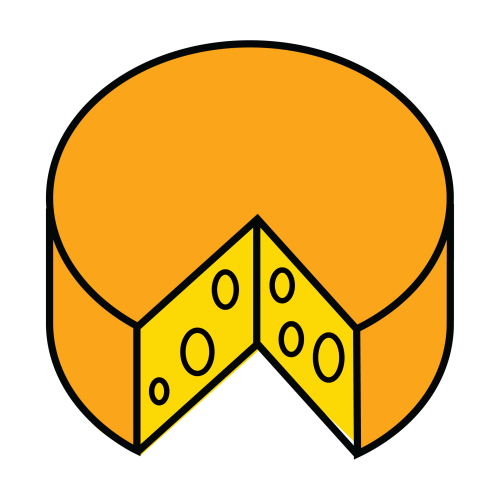 mi
ce
ja
ne
so
que
Siguiente
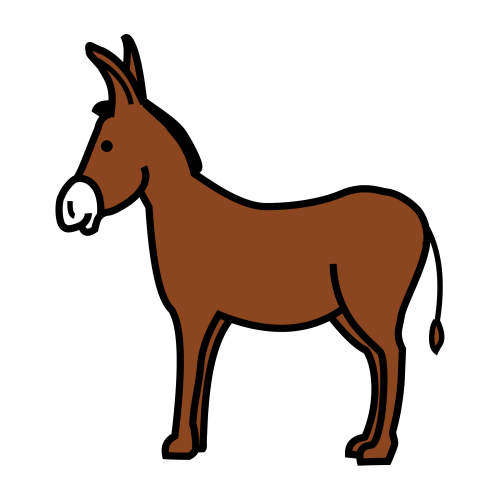 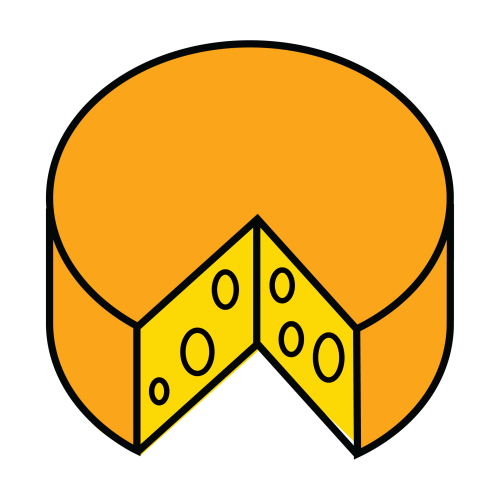 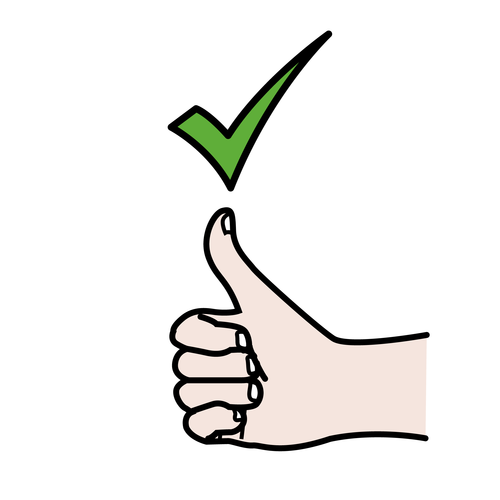 queso
mi
ce
ja
ne
so
que
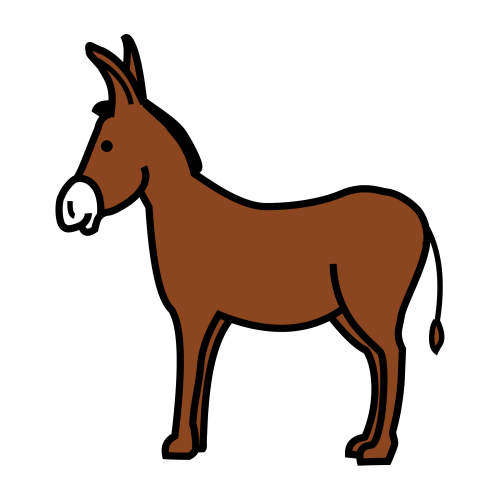 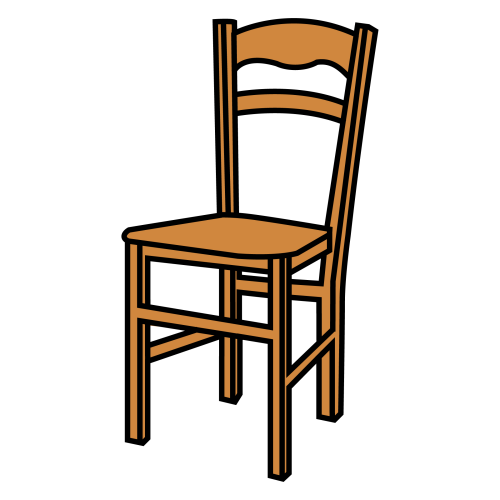 lu
fe
ña
ye
lla
si
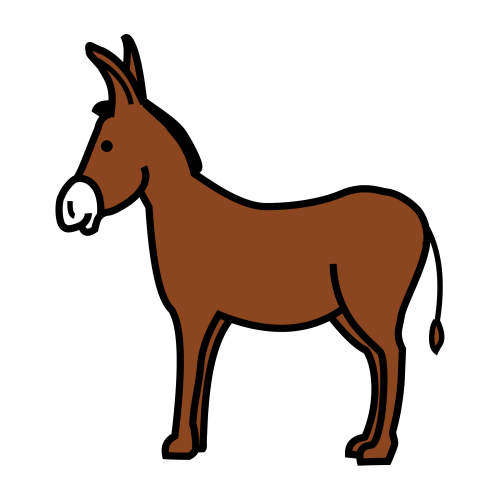 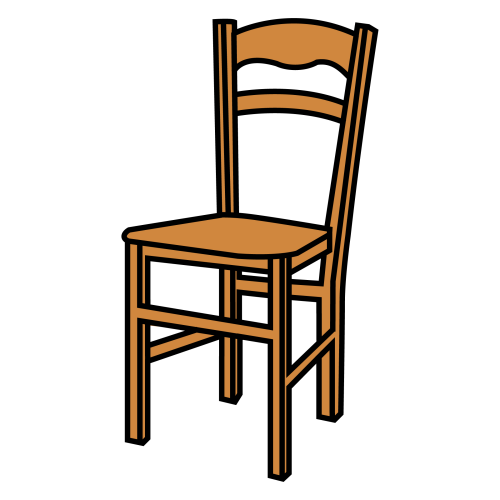 lu
fe
ña
ye
lla
si
Siguiente
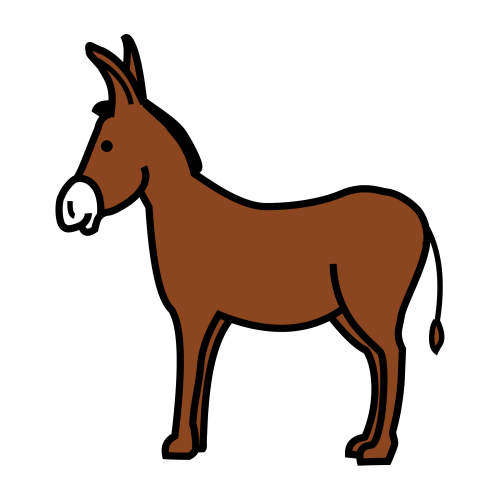 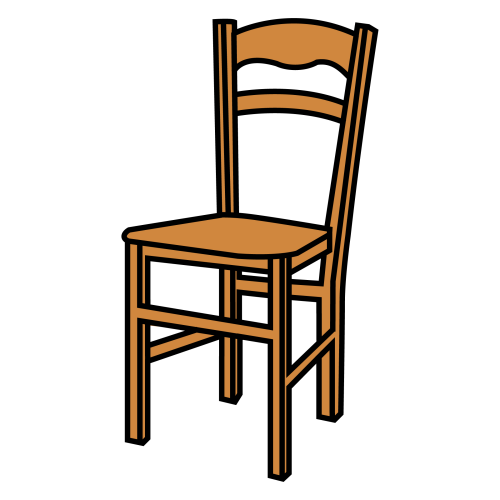 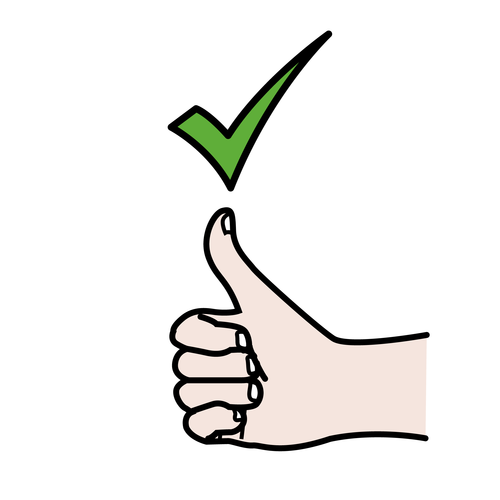 silla
lu
fe
ña
ye
lla
si
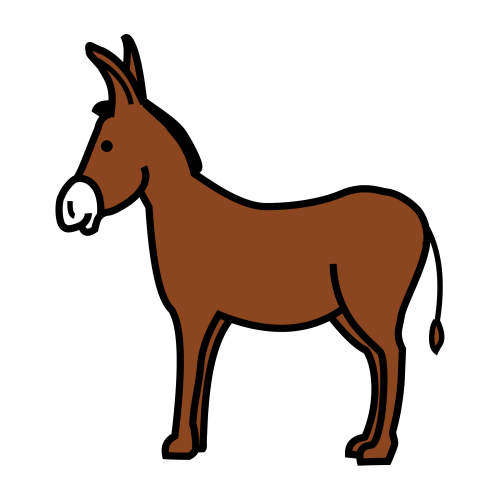 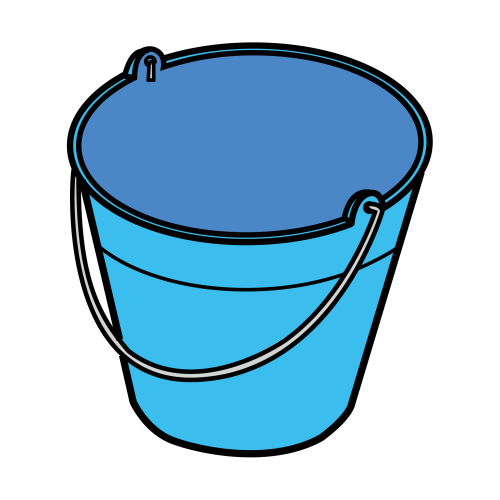 po
bo
na
cu
ne
to
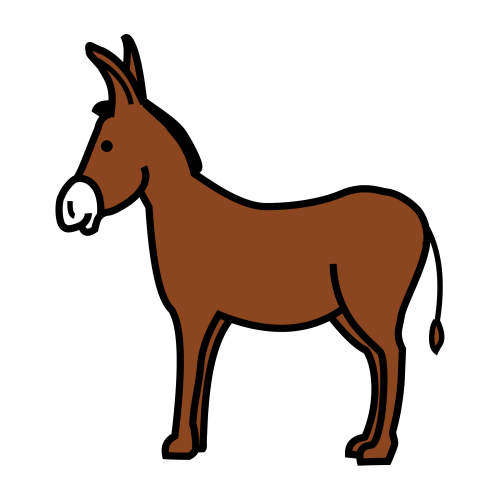 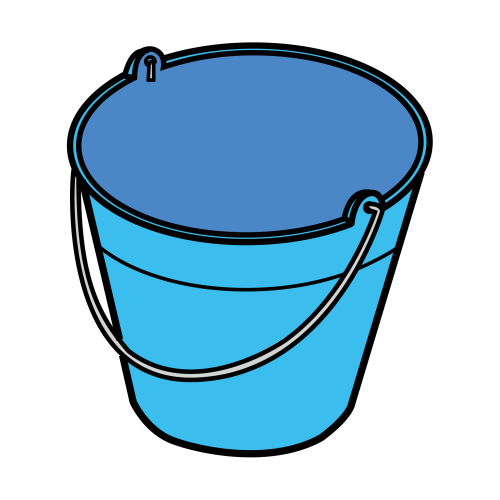 po
bo
na
cu
ne
to
Siguiente
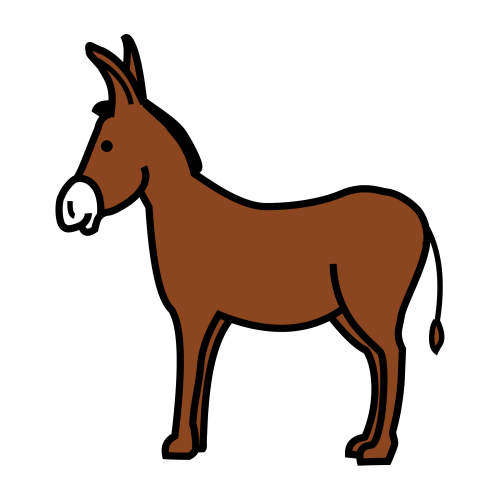 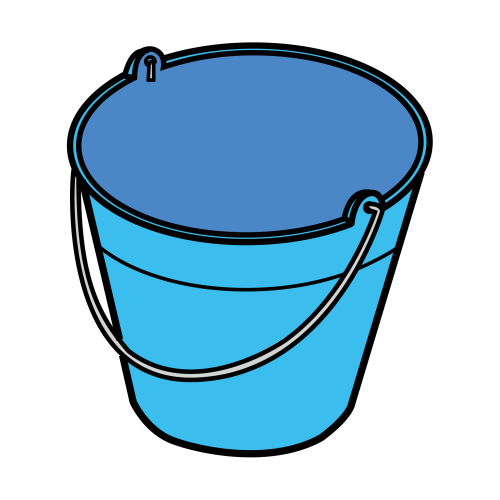 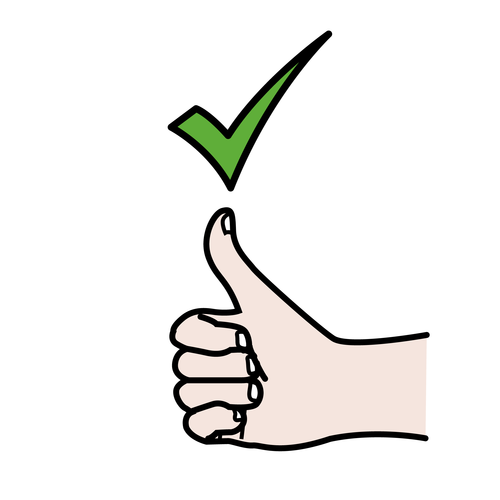 cubo
po
bo
na
cu
ne
to
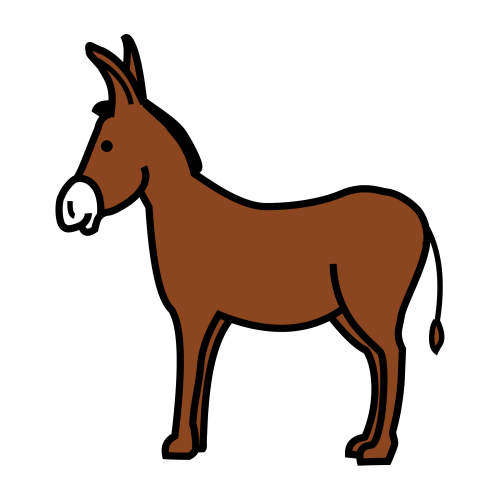 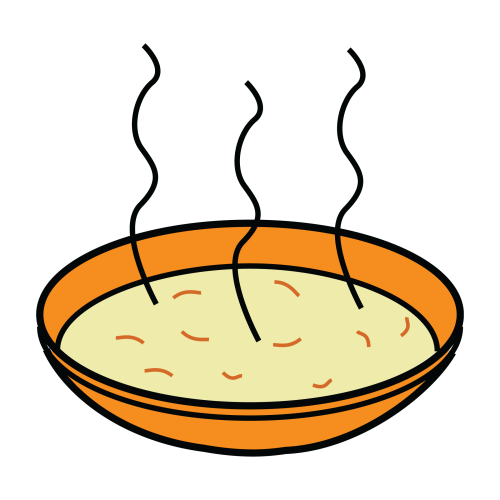 mi
so
la
pa
ha
po
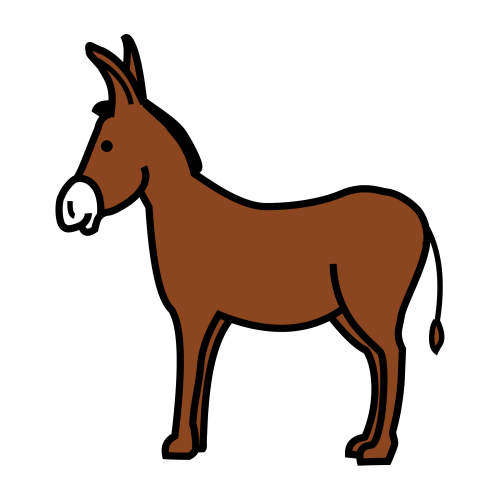 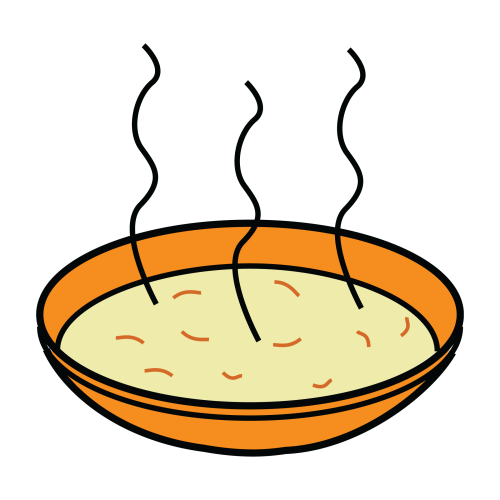 mi
so
la
pa
ha
po
Siguiente
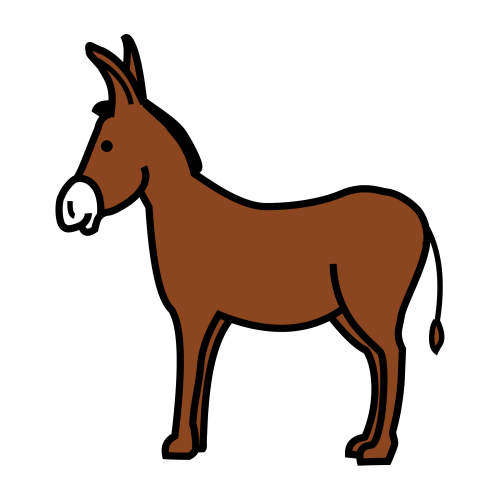 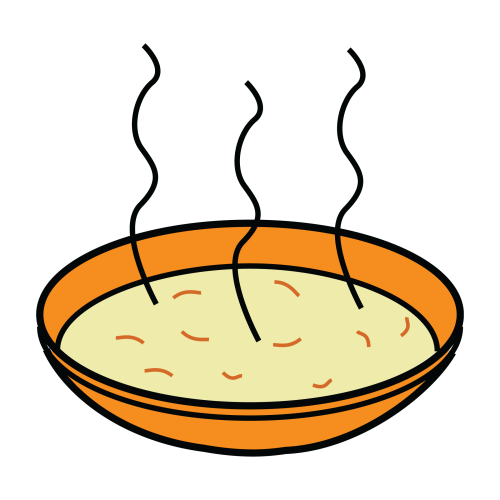 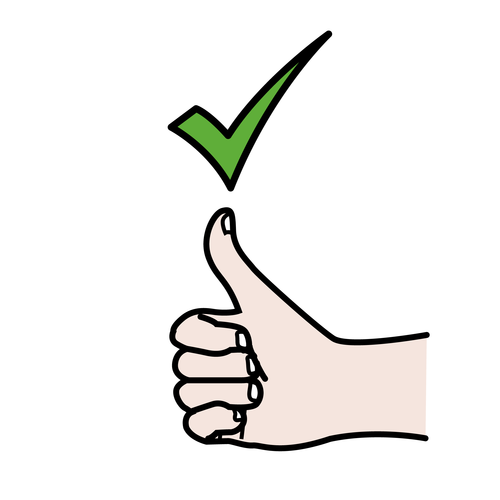 sopa
mi
so
la
pa
ha
po
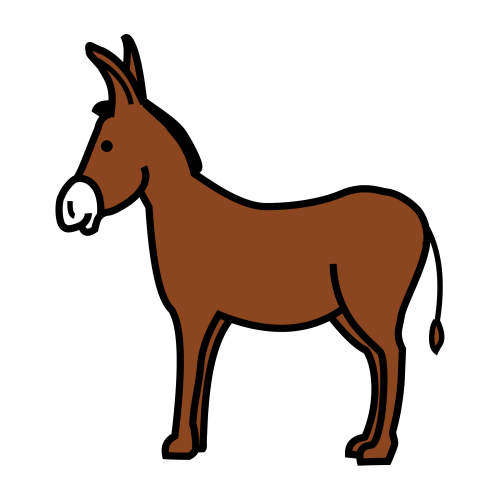 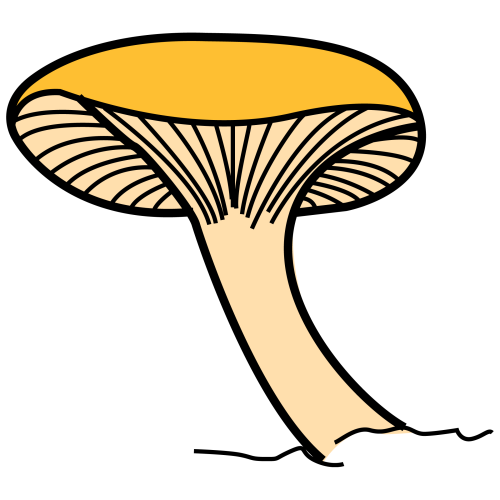 co
pa
ta
se
ni
mu
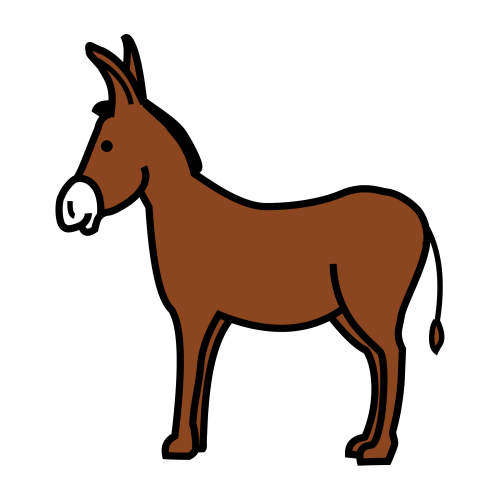 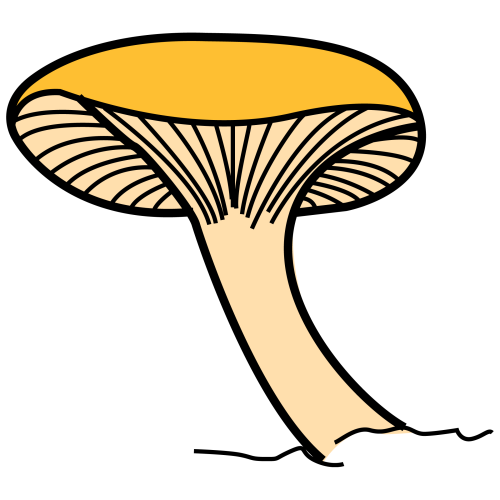 co
pa
ta
se
ni
mu
Siguiente
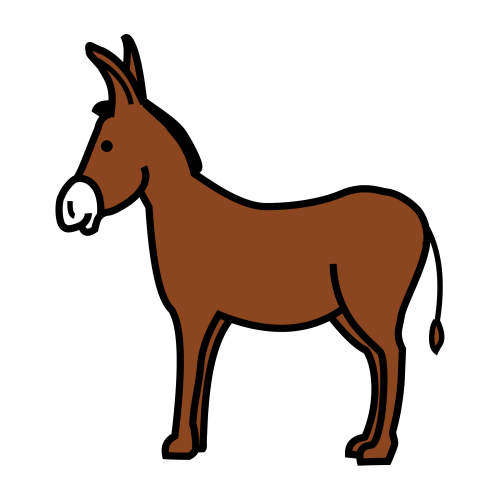 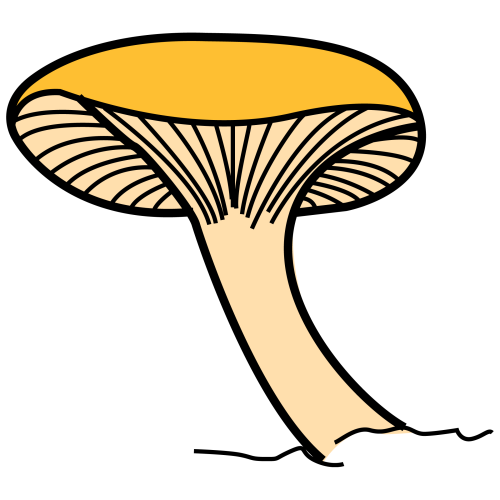 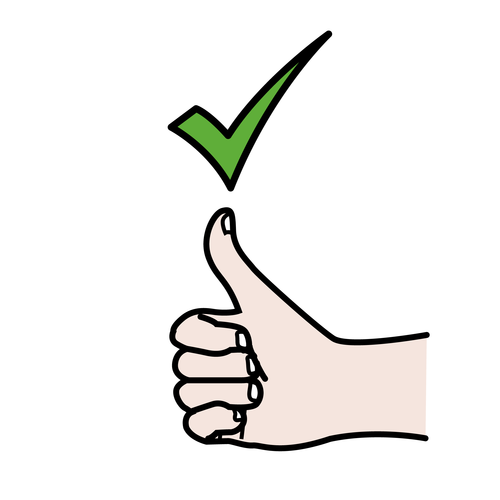 seta
co
pa
ta
se
ni
mu
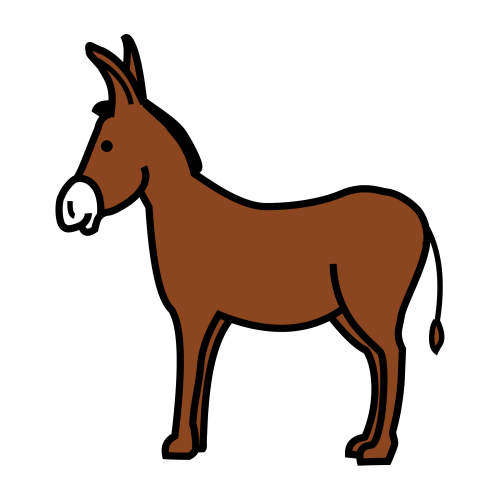 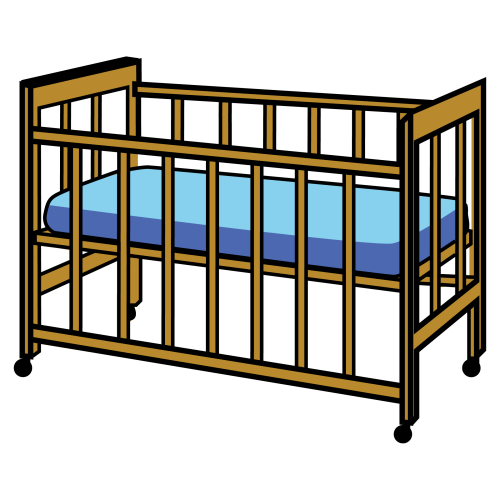 cu
nu
te
pi
ca
na
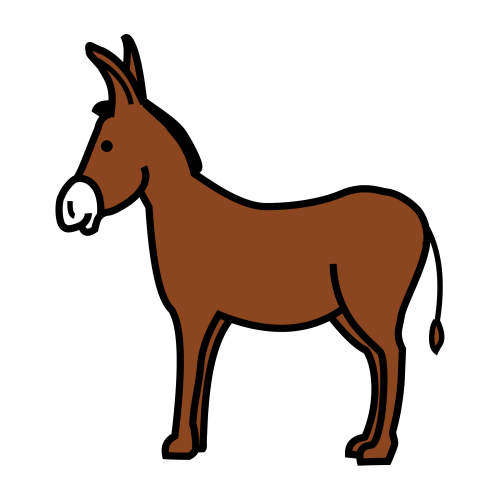 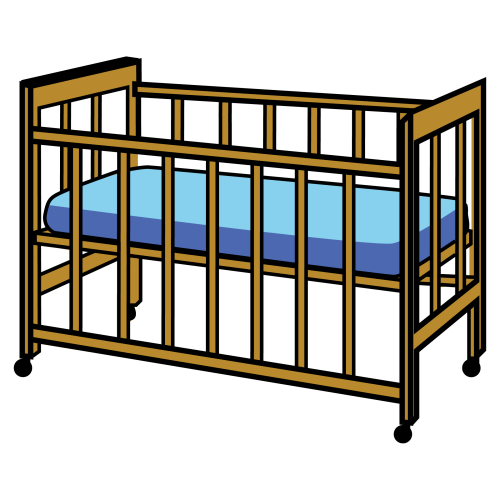 cu
nu
te
pi
ca
na
Siguiente
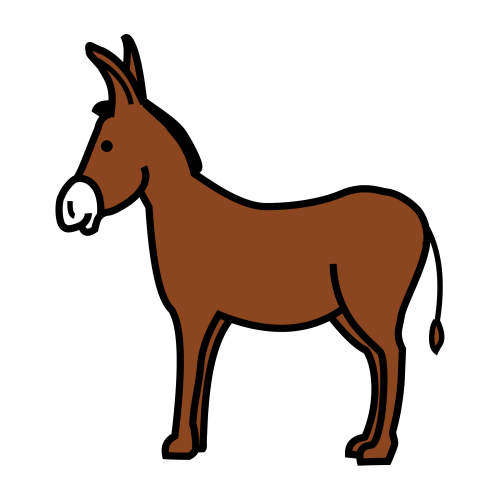 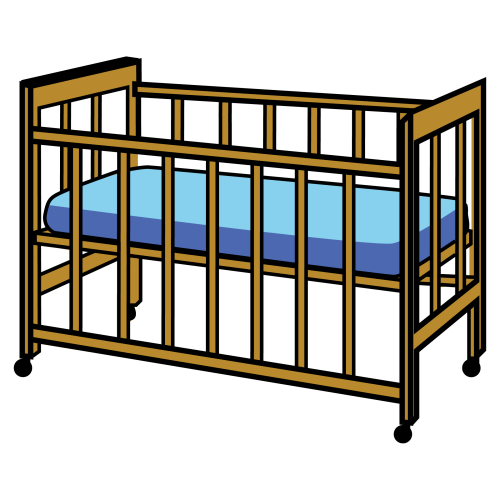 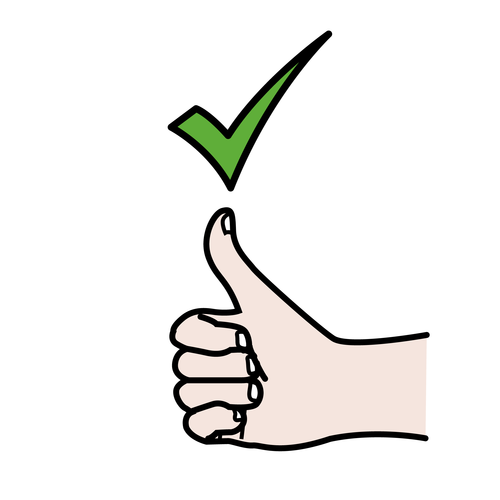 cuna
cu
nu
te
pi
ca
na
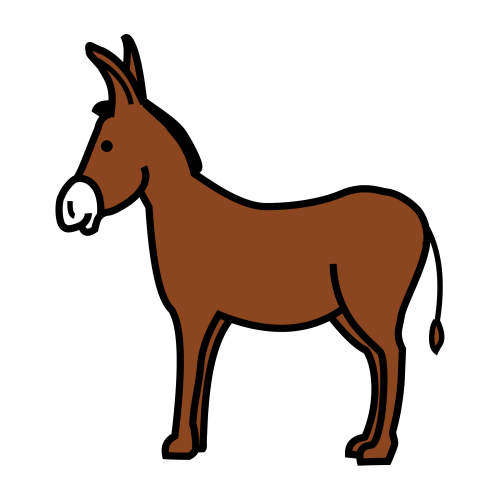 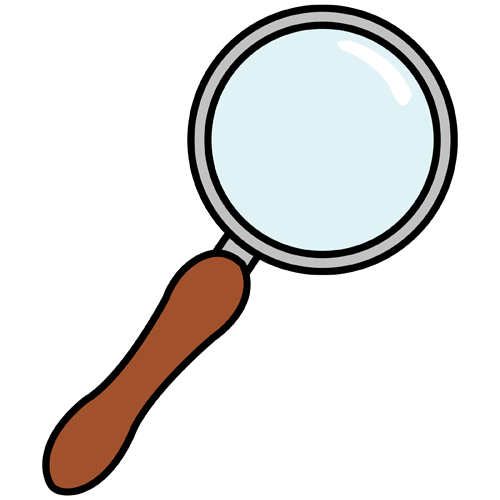 pa
lu
me
lo
ga
za
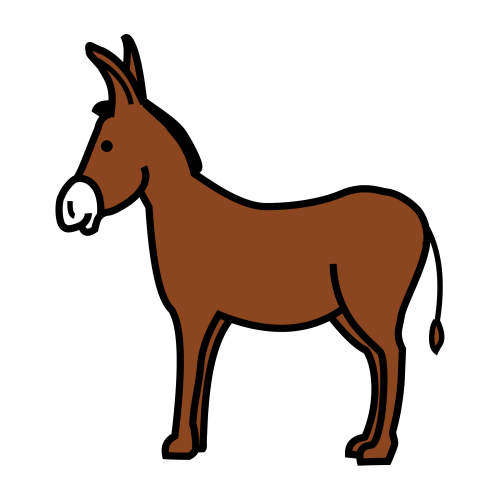 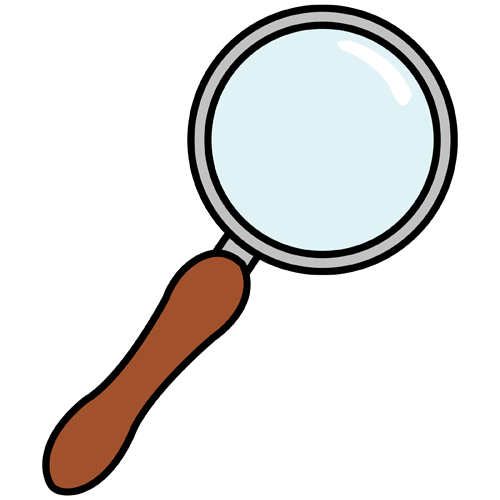 pa
lu
me
lo
ga
za
Siguiente
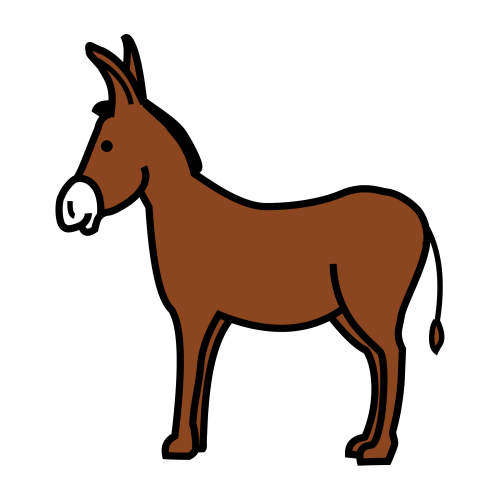 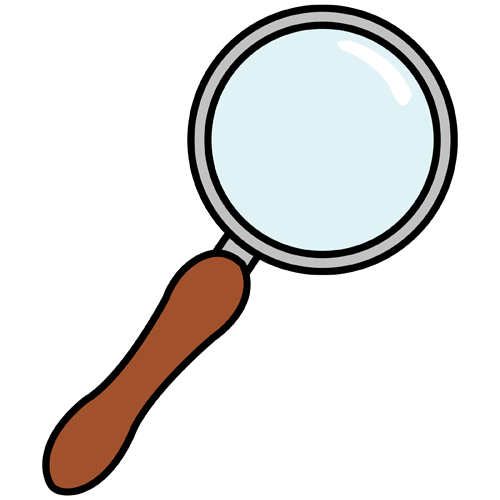 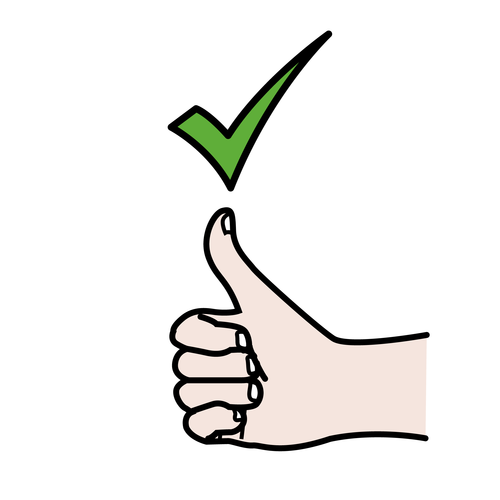 lupa
pa
lu
me
lo
ga
za
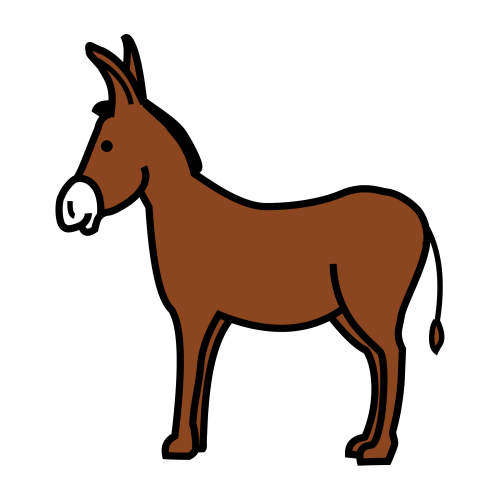 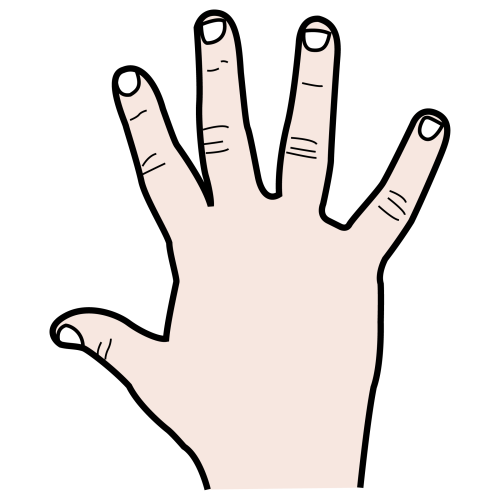 ma
li
no
cu
su
ñe
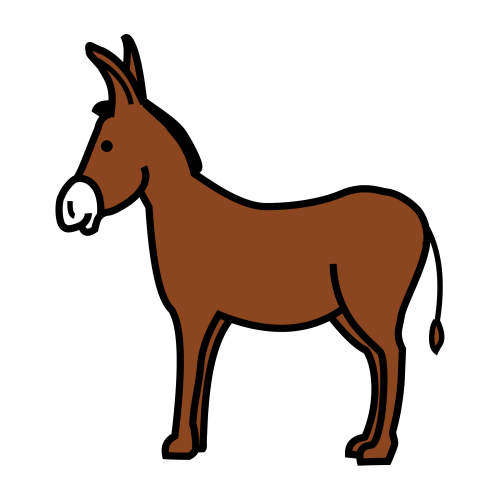 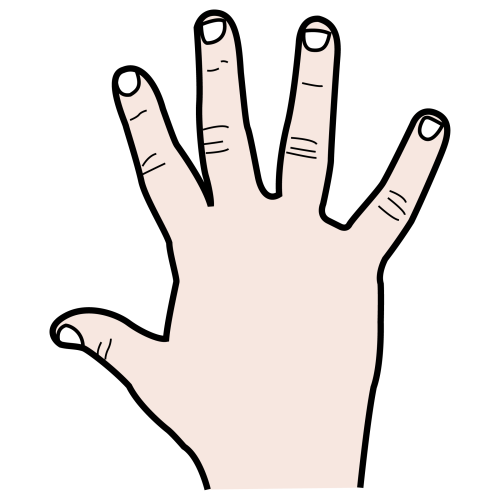 ma
li
no
cu
su
ñe
Siguiente
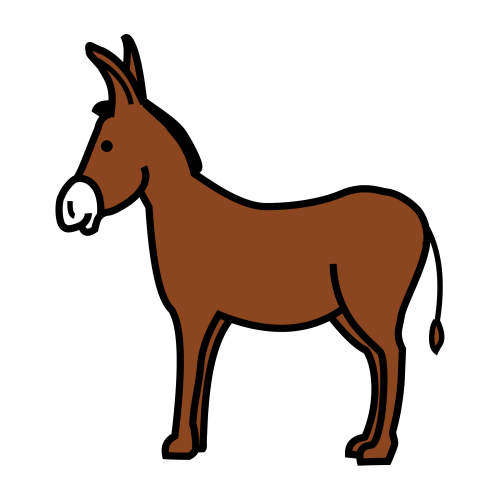 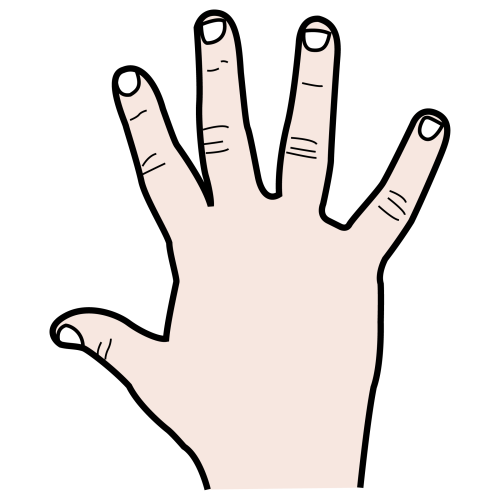 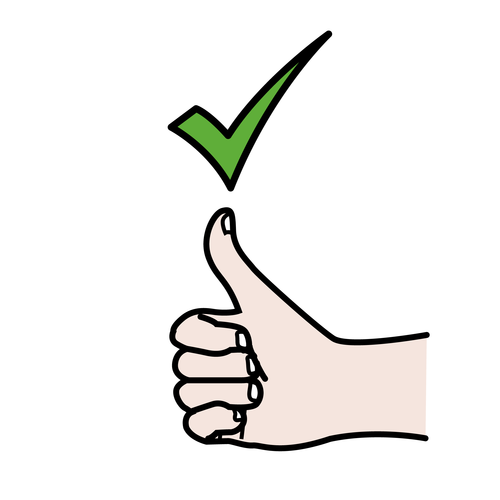 mano
ma
li
no
cu
su
ñe
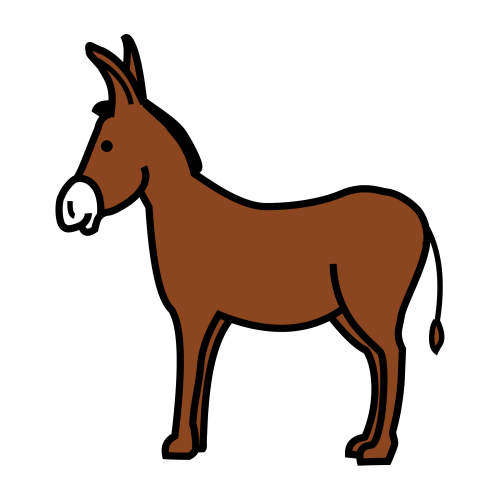 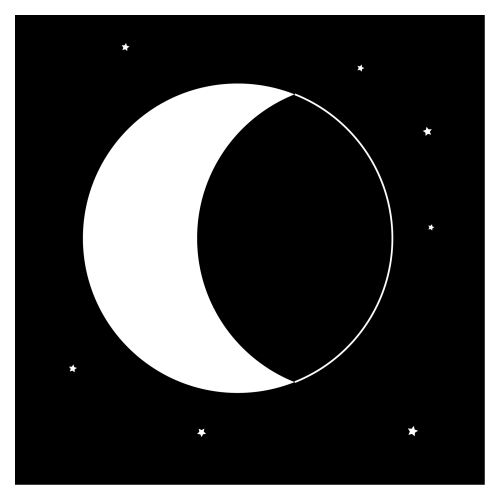 me
lu
pe
na
te
lla
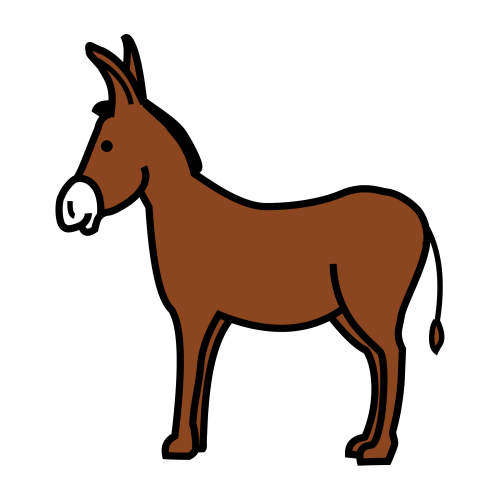 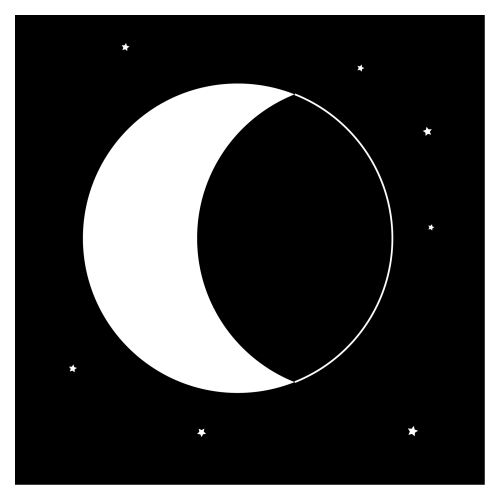 me
lu
pe
na
te
lla
Siguiente
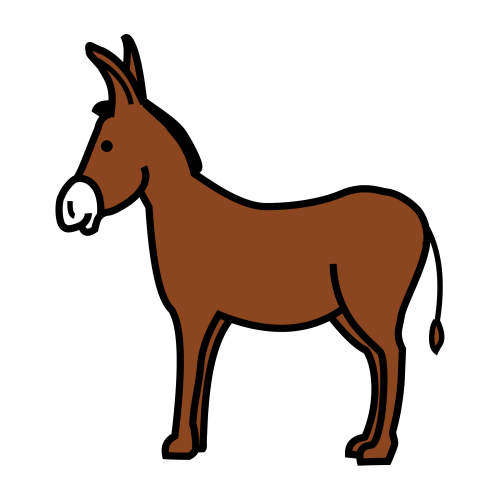 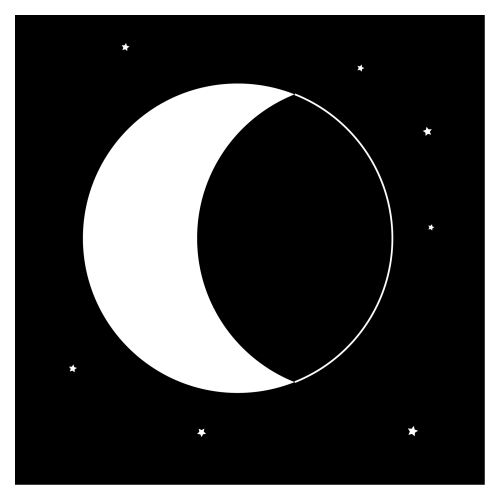 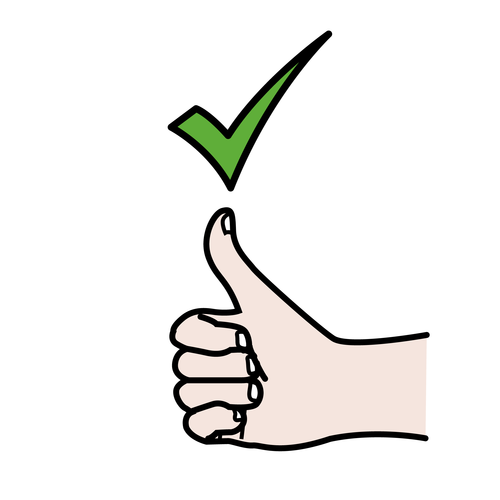 luna
me
lu
pe
na
te
lla
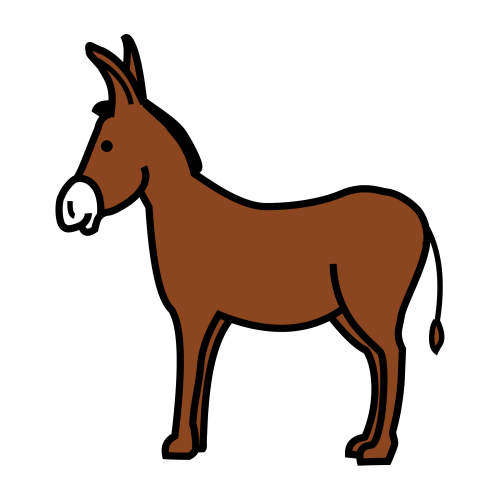 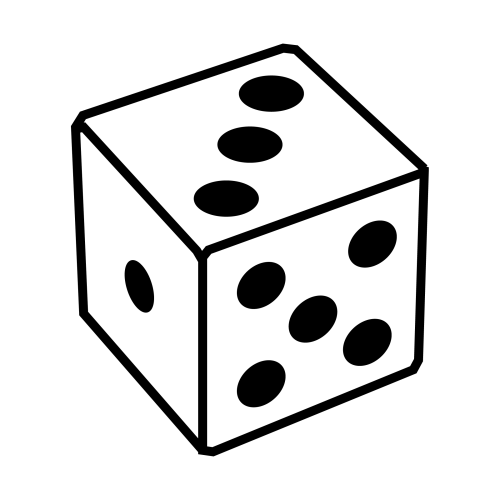 pe
li
do
so
da
mu
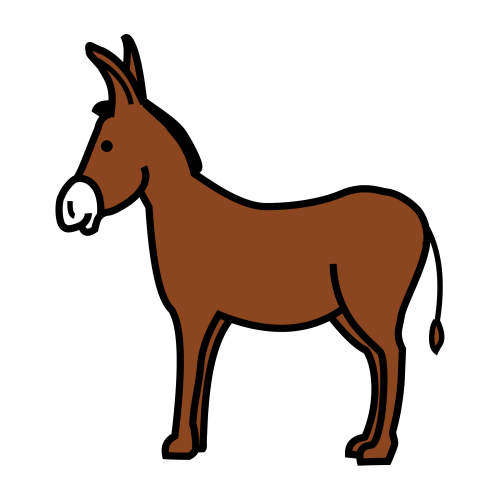 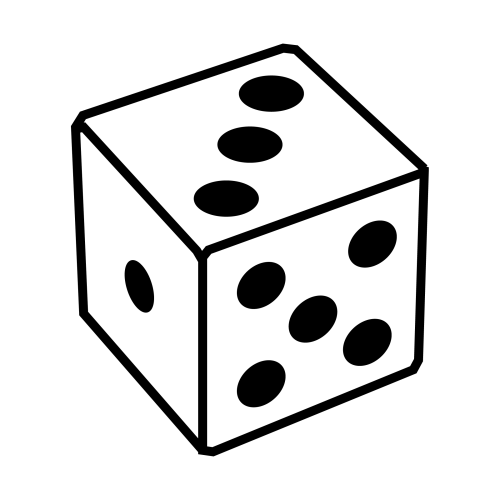 pe
li
do
so
da
mu
Siguiente
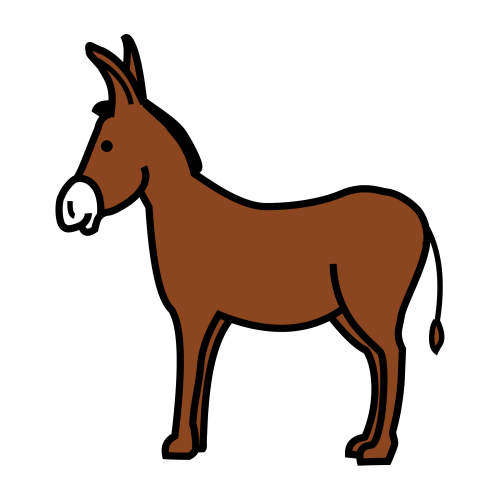 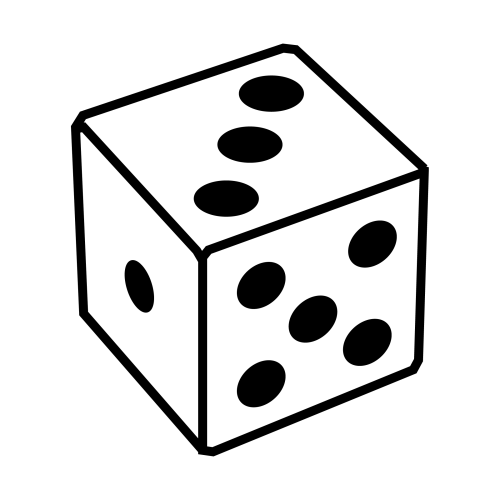 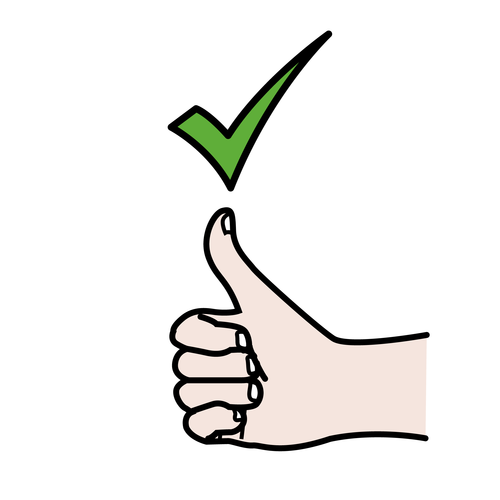 dado
pe
li
do
so
da
mu
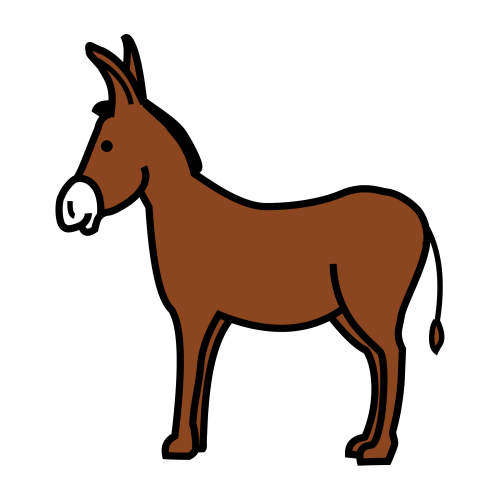 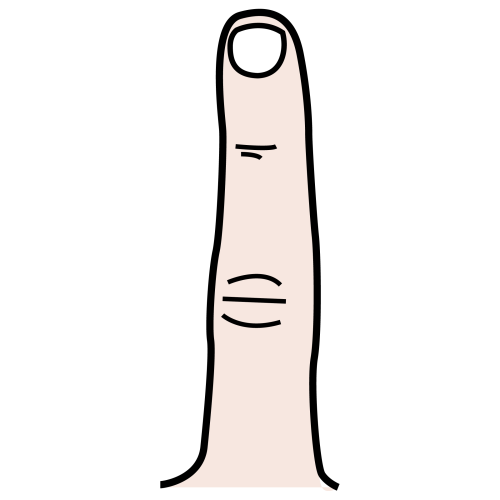 co
do
ve
li
bo
de
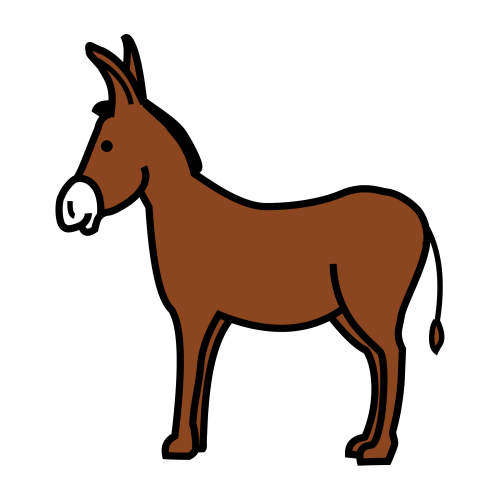 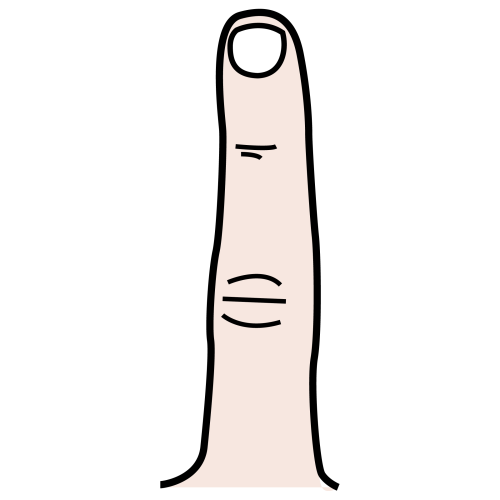 co
do
ve
li
bo
de
Siguiente
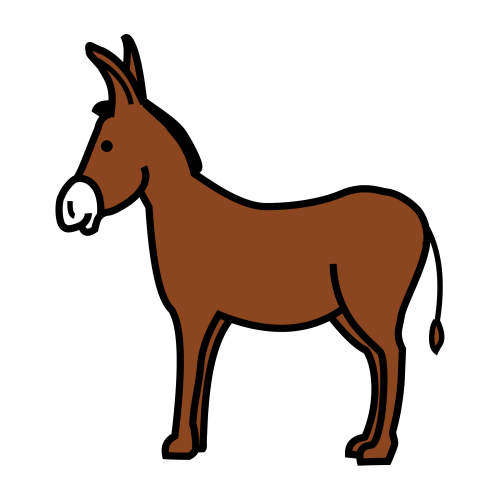 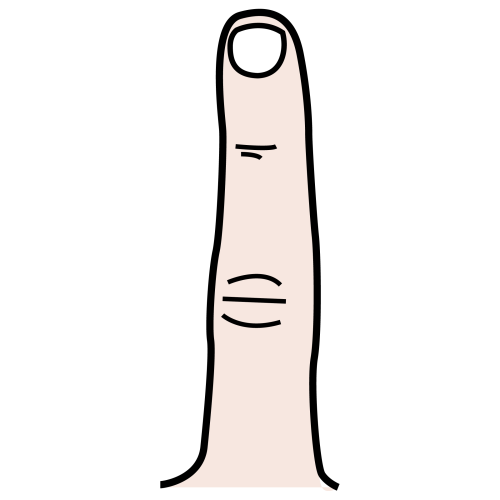 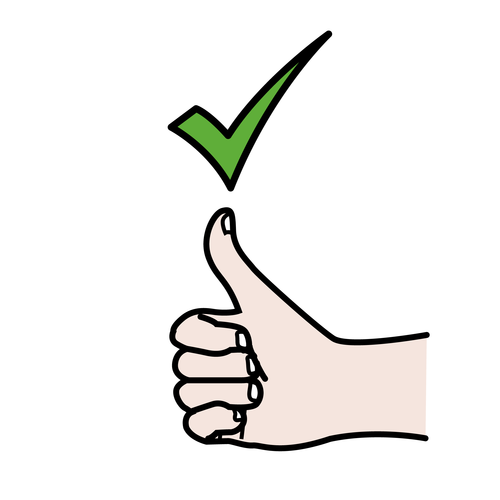 dedo
co
do
ve
li
bo
de
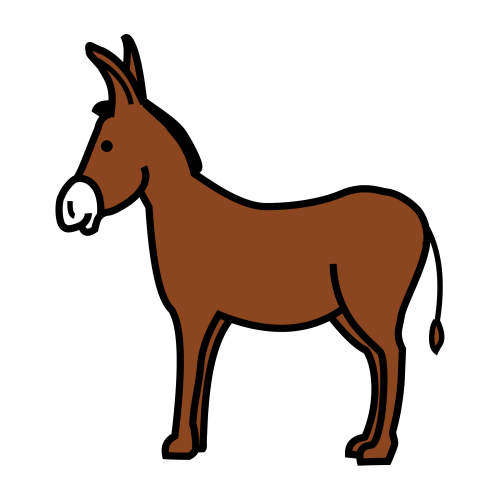 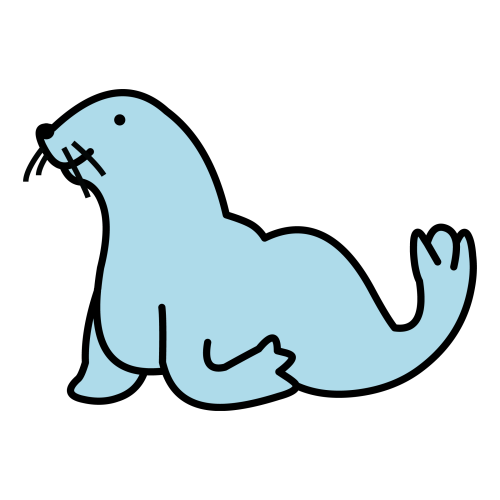 cu
ca
zo
si
fo
lla
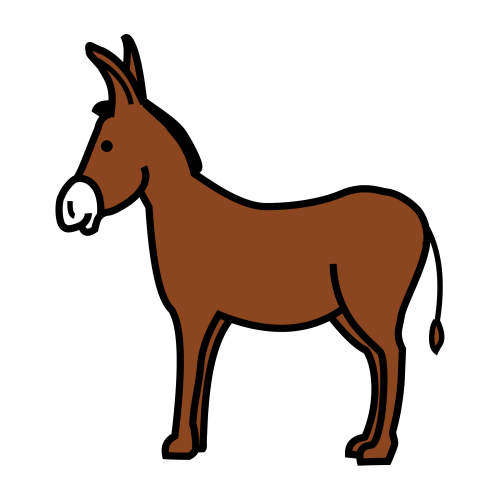 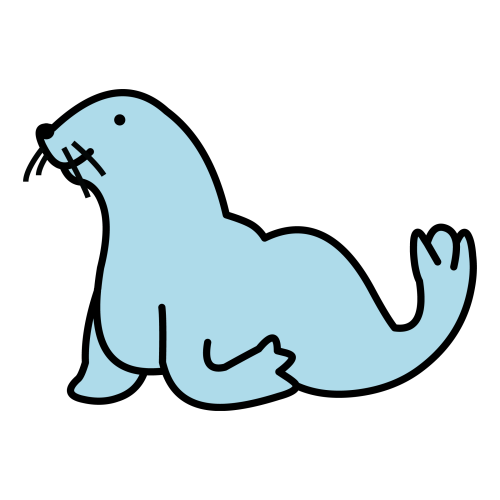 cu
ca
zo
si
fo
lla
Siguiente
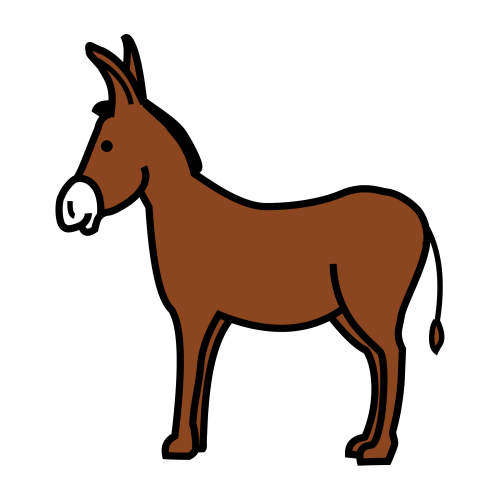 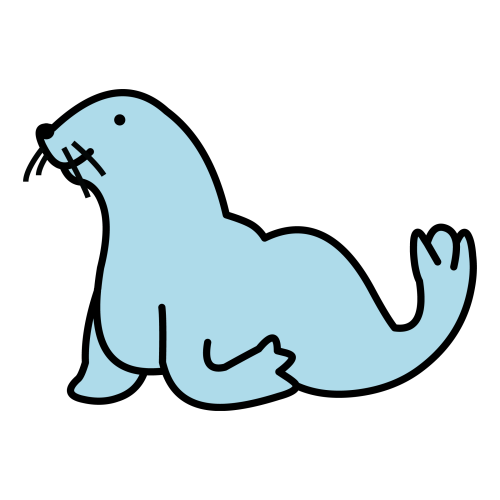 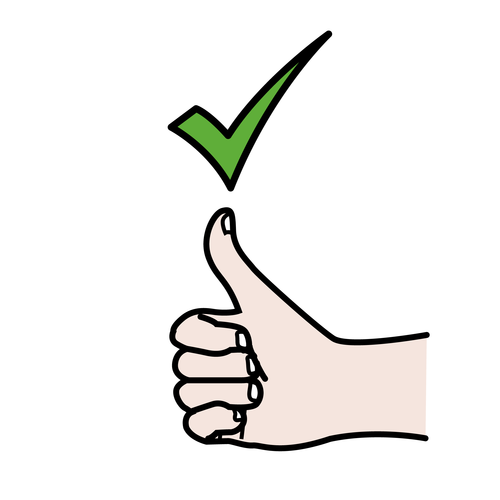 foca
cu
ca
zo
si
fo
lla
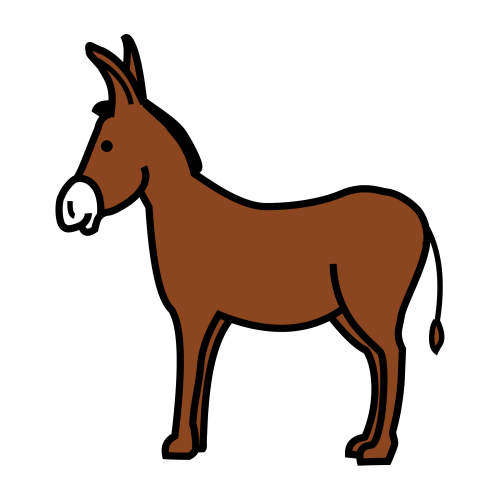 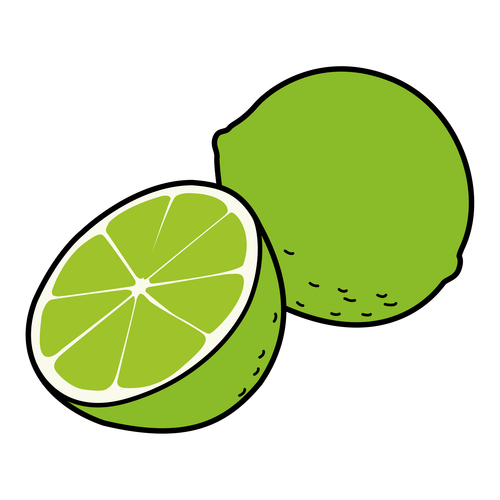 cu
pe
nu
que
ma
li
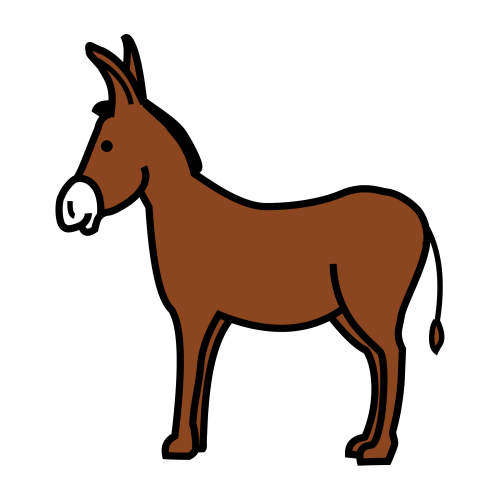 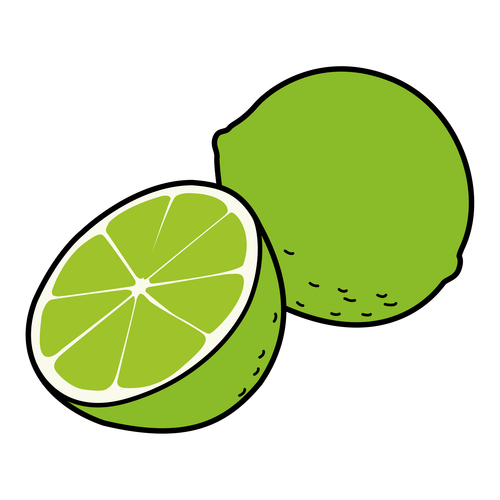 cu
pe
nu
que
ma
li
Siguiente
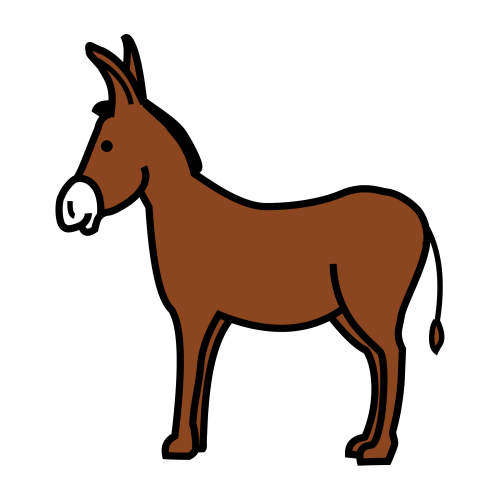 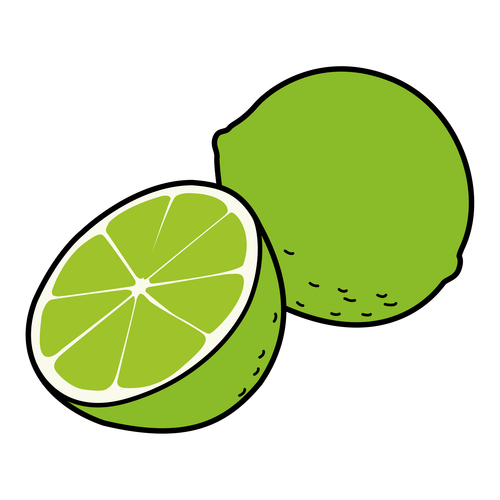 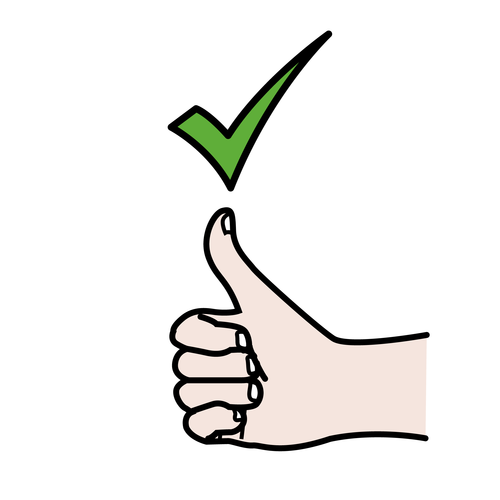 lima
cu
pe
nu
que
ma
li
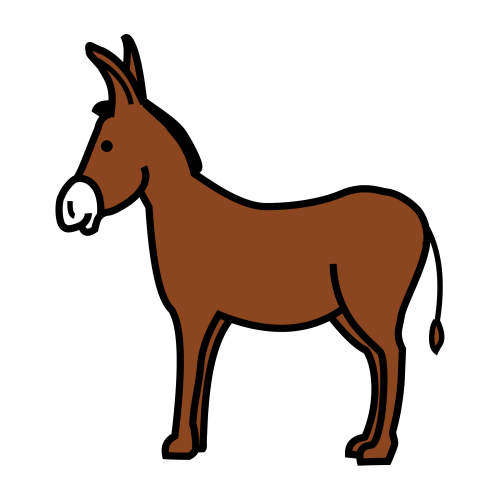 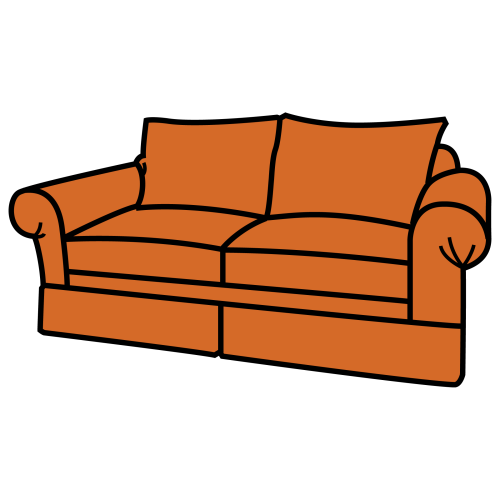 pu
ci
fá
ce
so
te
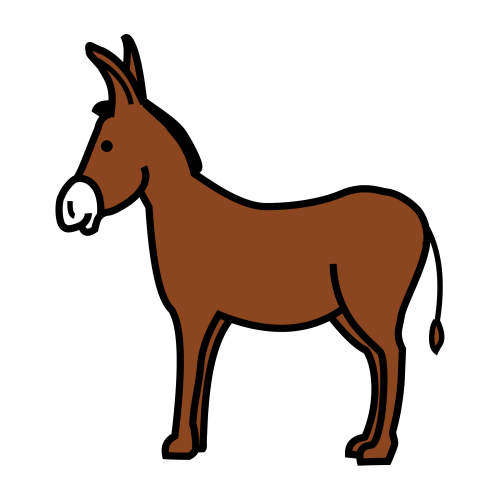 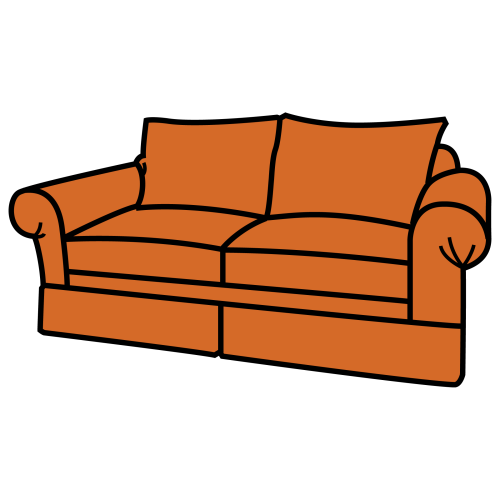 pu
ci
fá
ce
so
te
Siguiente
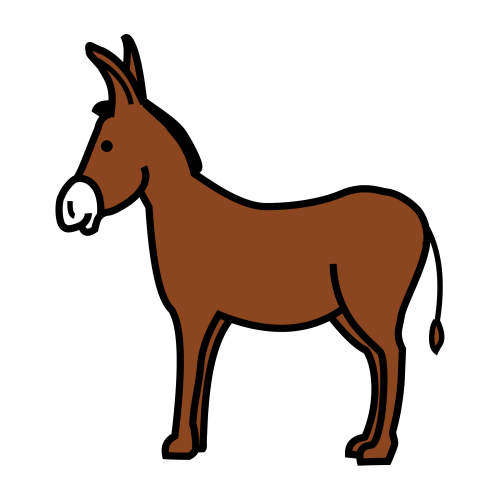 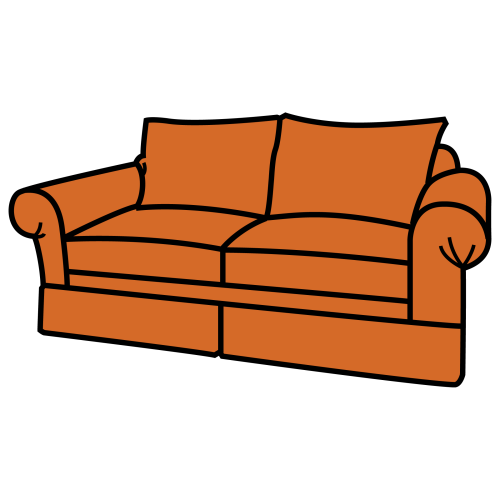 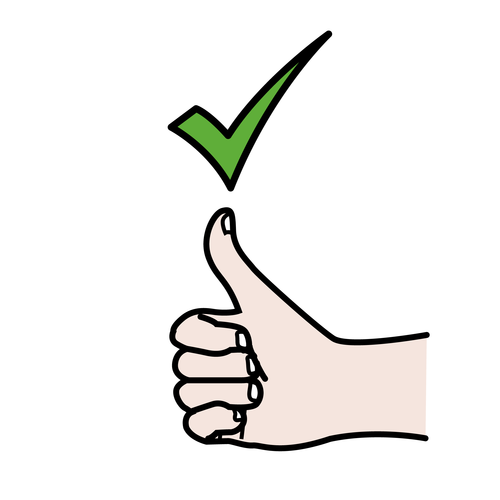 sofá
pu
ci
fá
ce
so
te
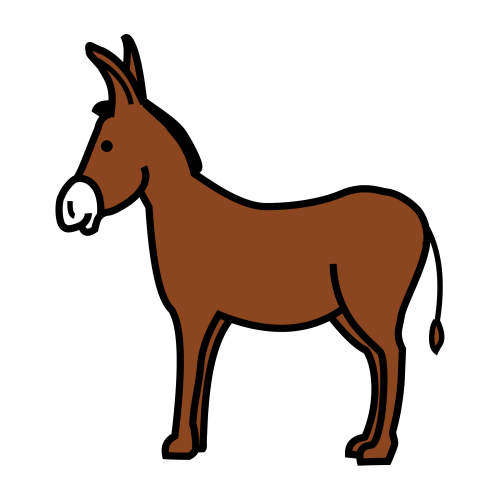 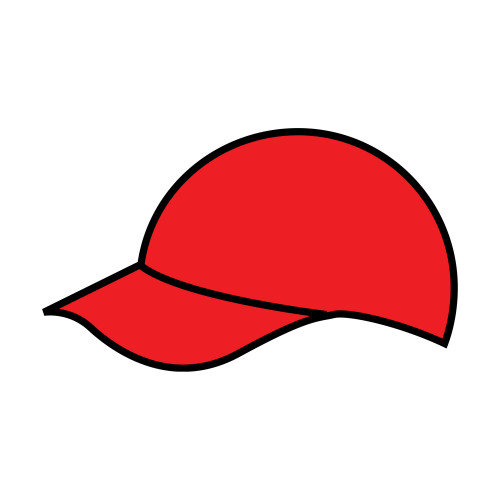 go
ni
si
jo
pa
rra
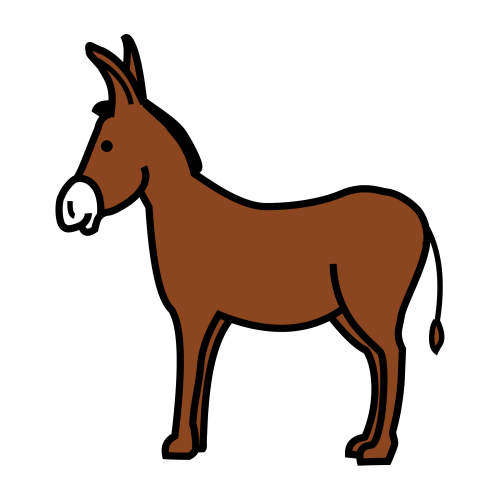 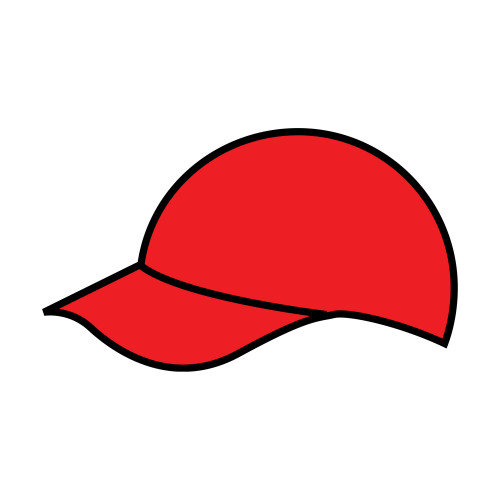 go
ni
si
jo
pa
rra
Siguiente
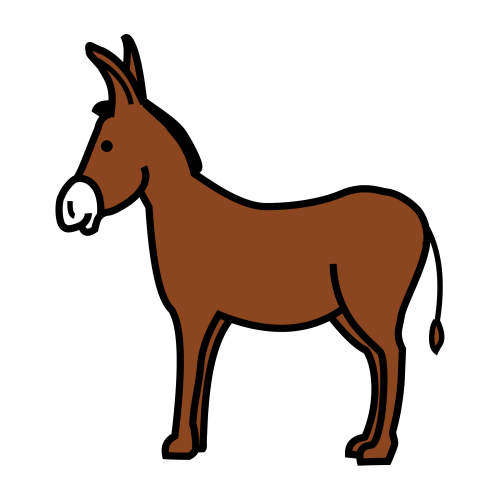 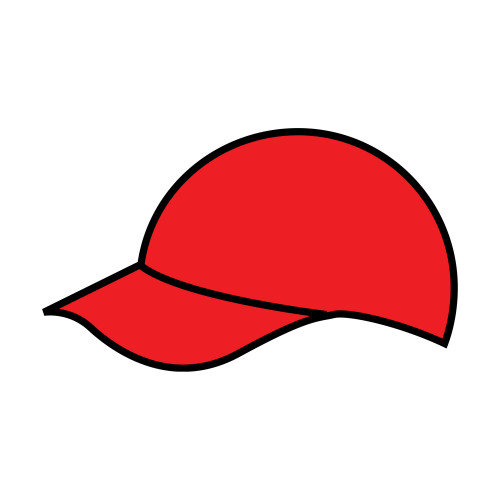 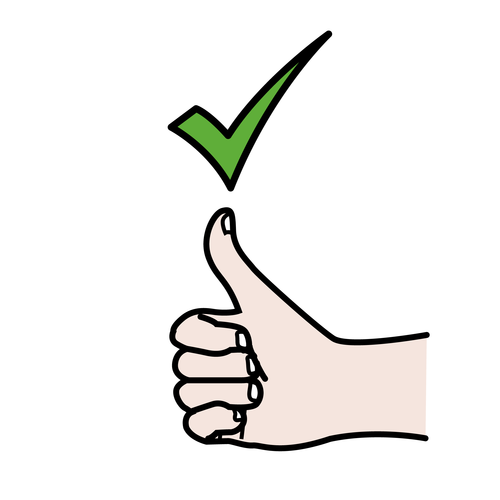 gorra
go
ni
si
jo
pa
rra
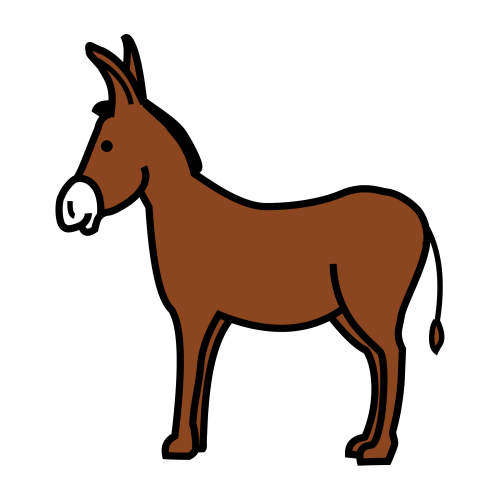 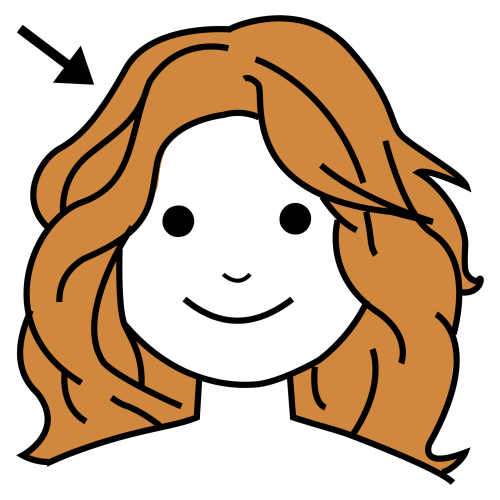 lu
su
lla
pe
lo
te
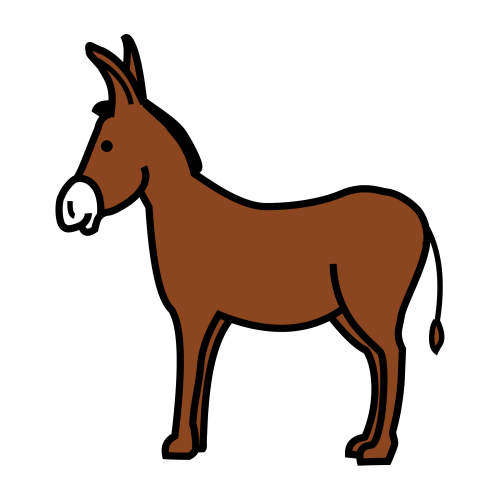 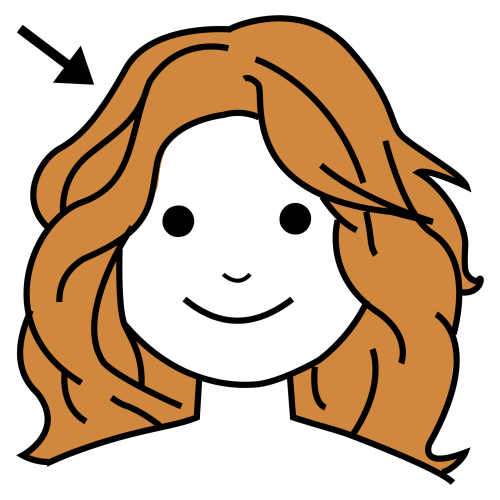 lu
su
lla
pe
lo
te
Siguiente
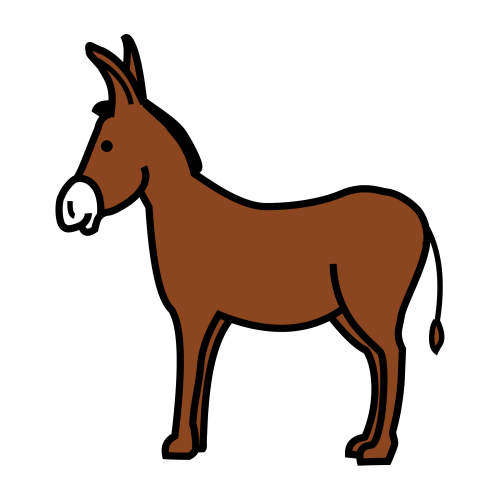 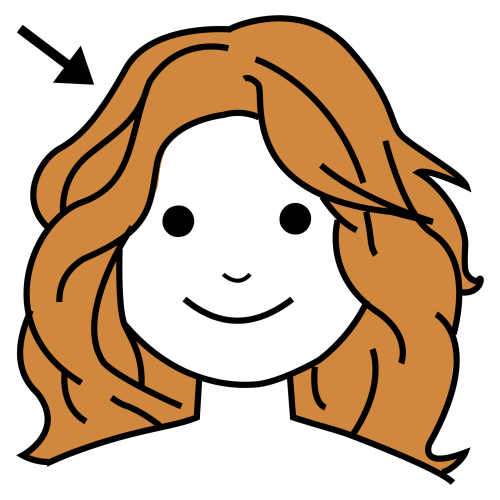 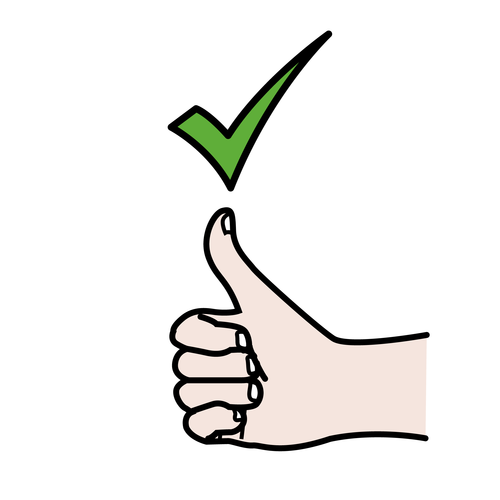 pelo
lu
su
lla
pe
lo
te
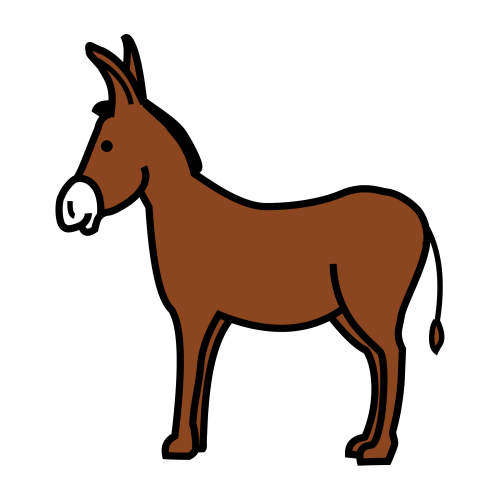 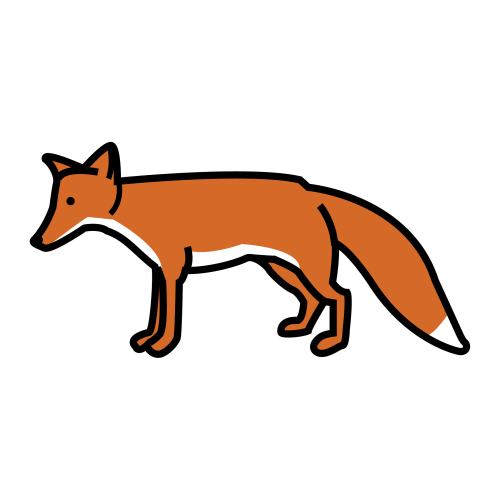 sa
di
zo
le
co
rro
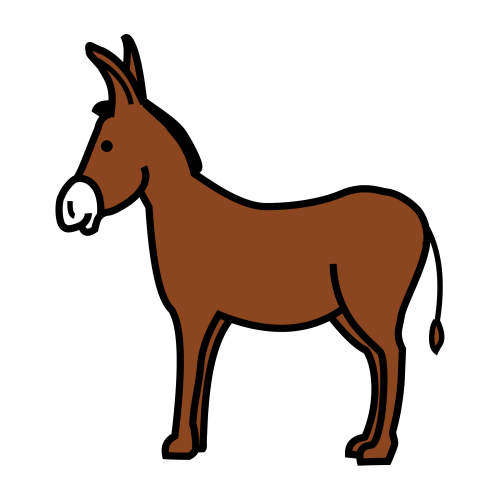 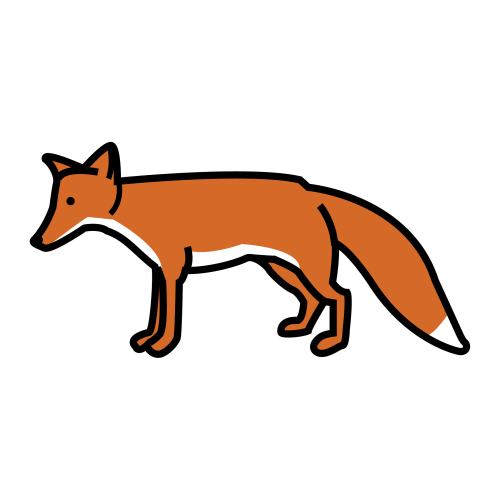 sa
di
zo
le
co
rro
Siguiente
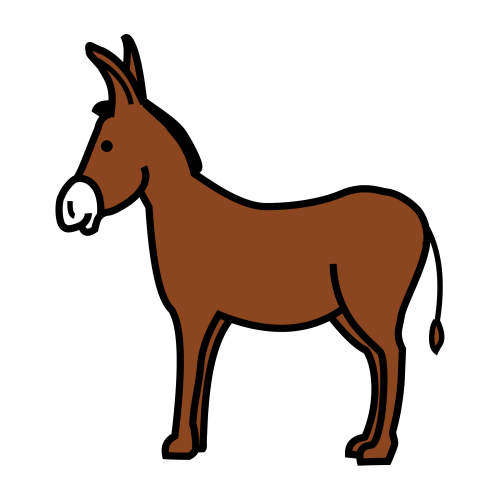 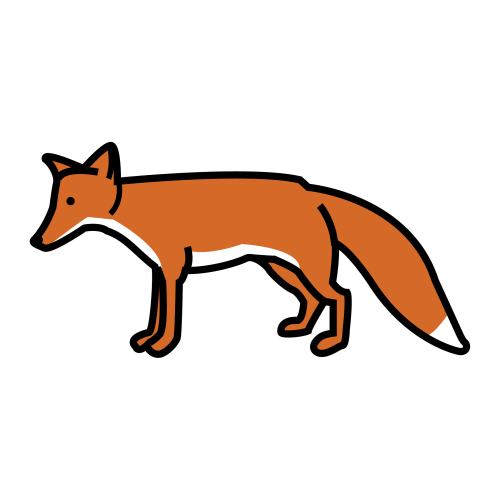 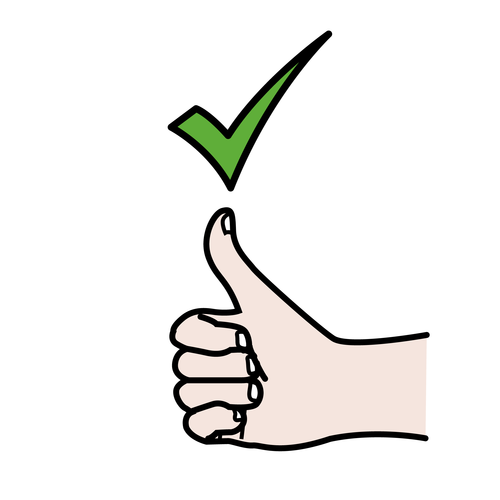 zorro
sa
di
zo
le
co
rro
¡Muy bien!
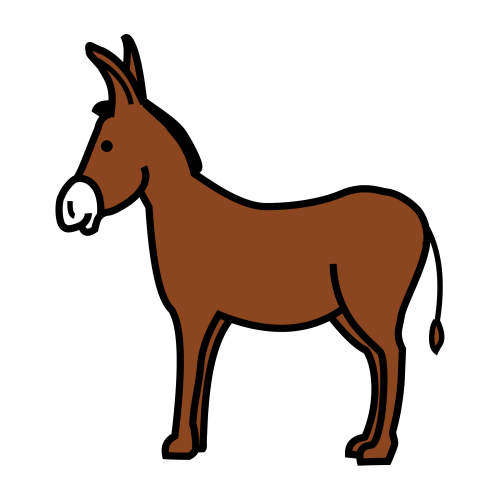 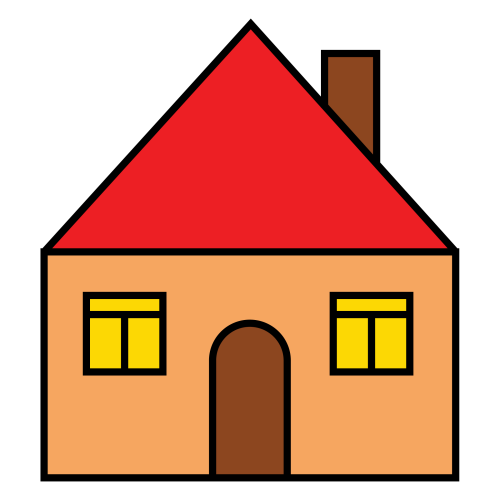 lu
fe
sa
ne
ca
que